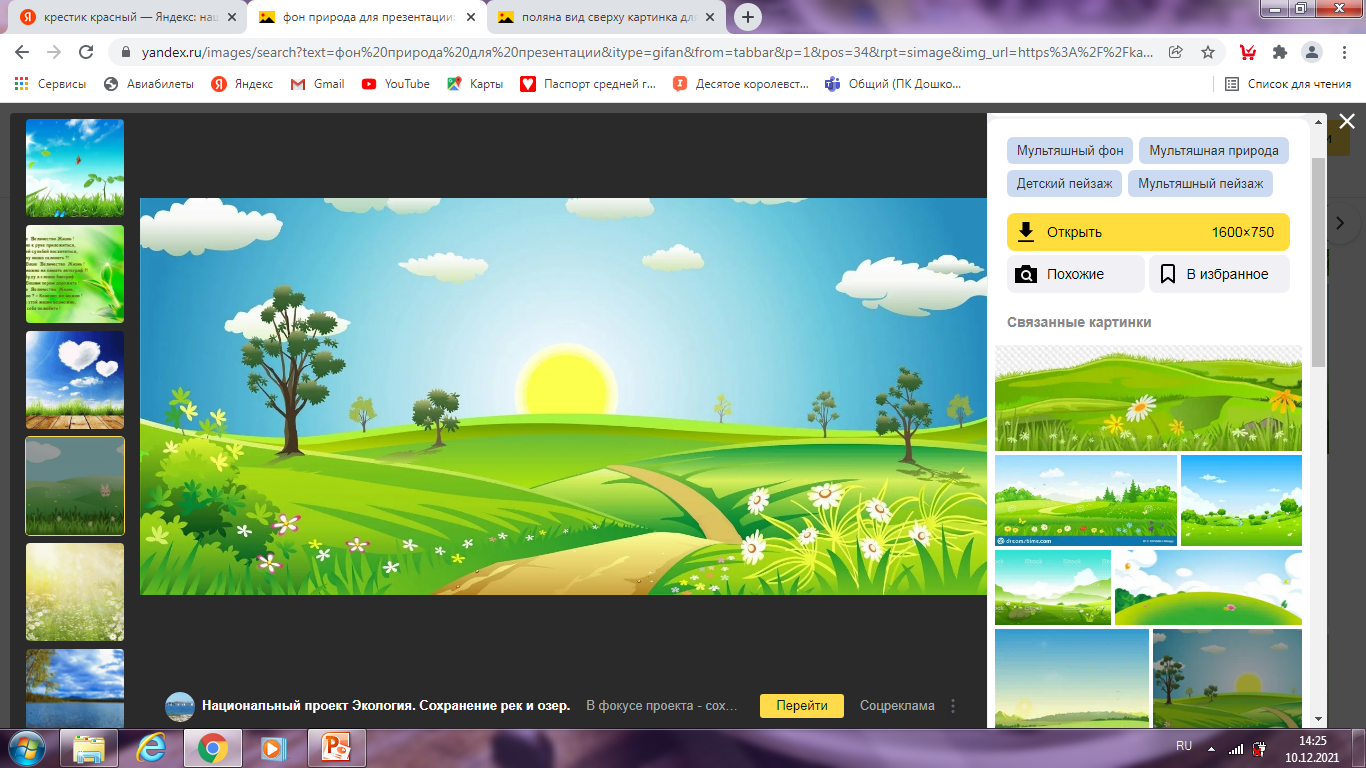 БЕРЕГИТЕ ПРИРОДУ
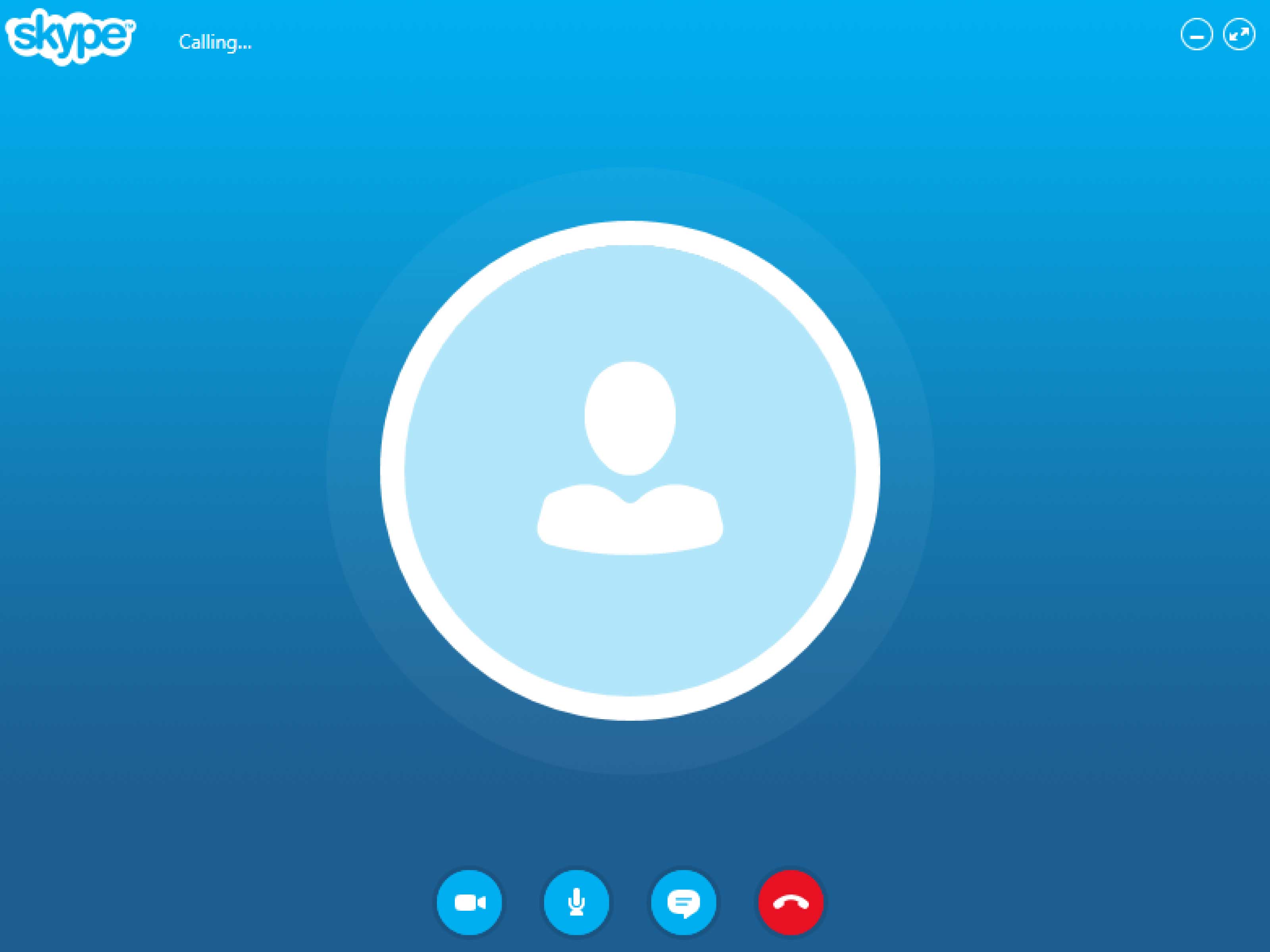 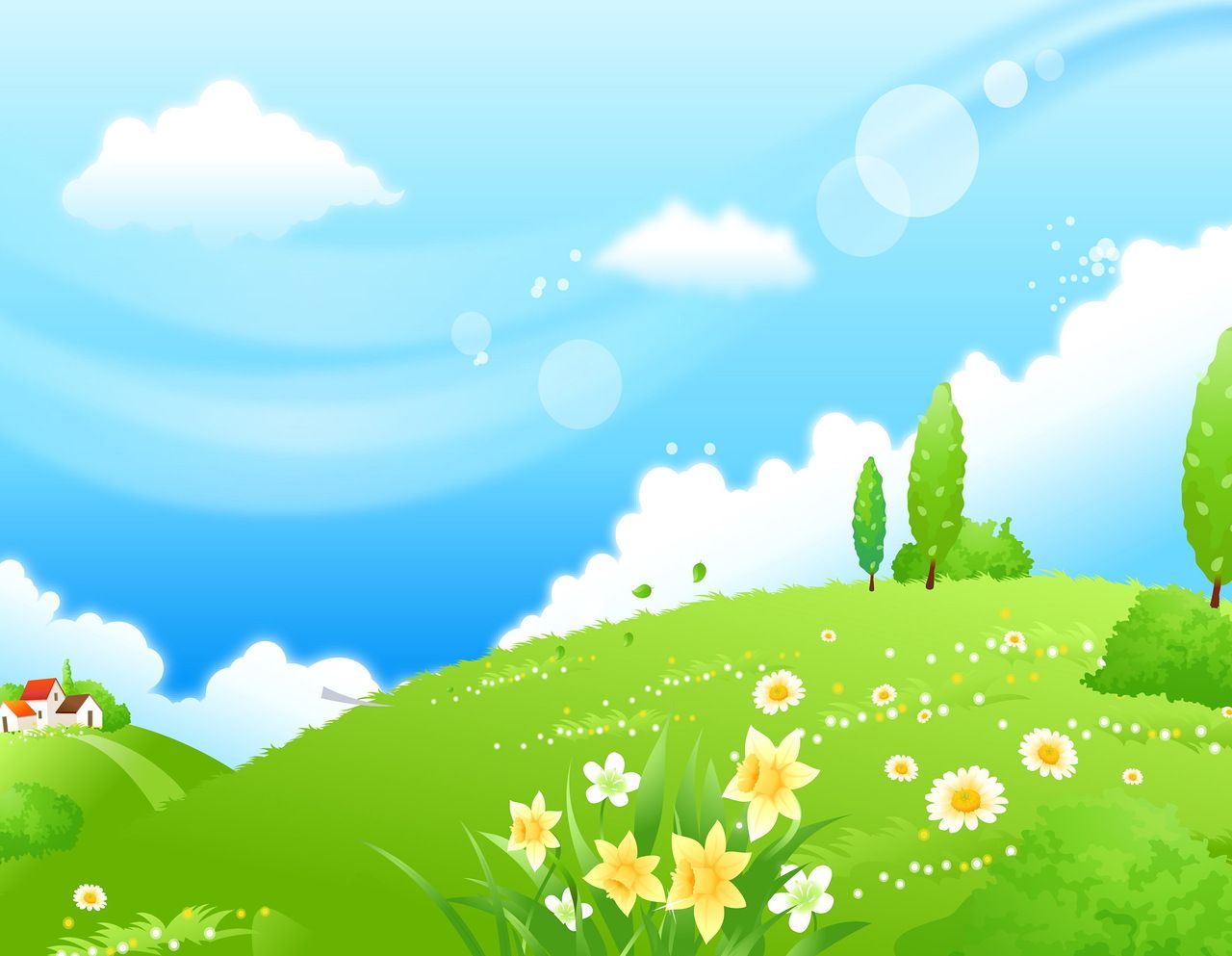 ВСТАВИТЬ ВИДЕО ЗАПИСЬ ПРОСЬБЫ ЭКОЛОГА
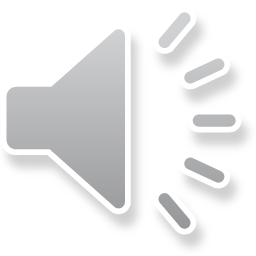 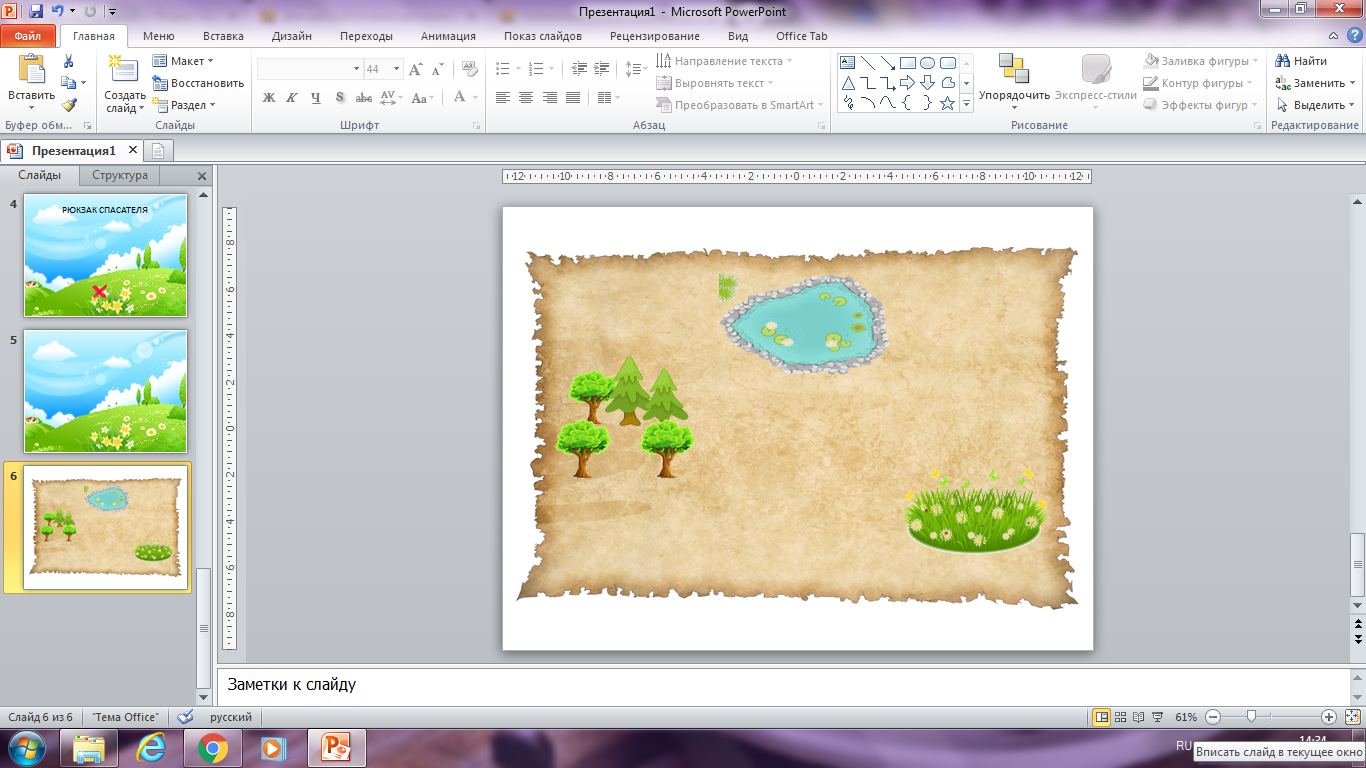 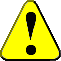 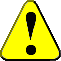 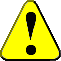 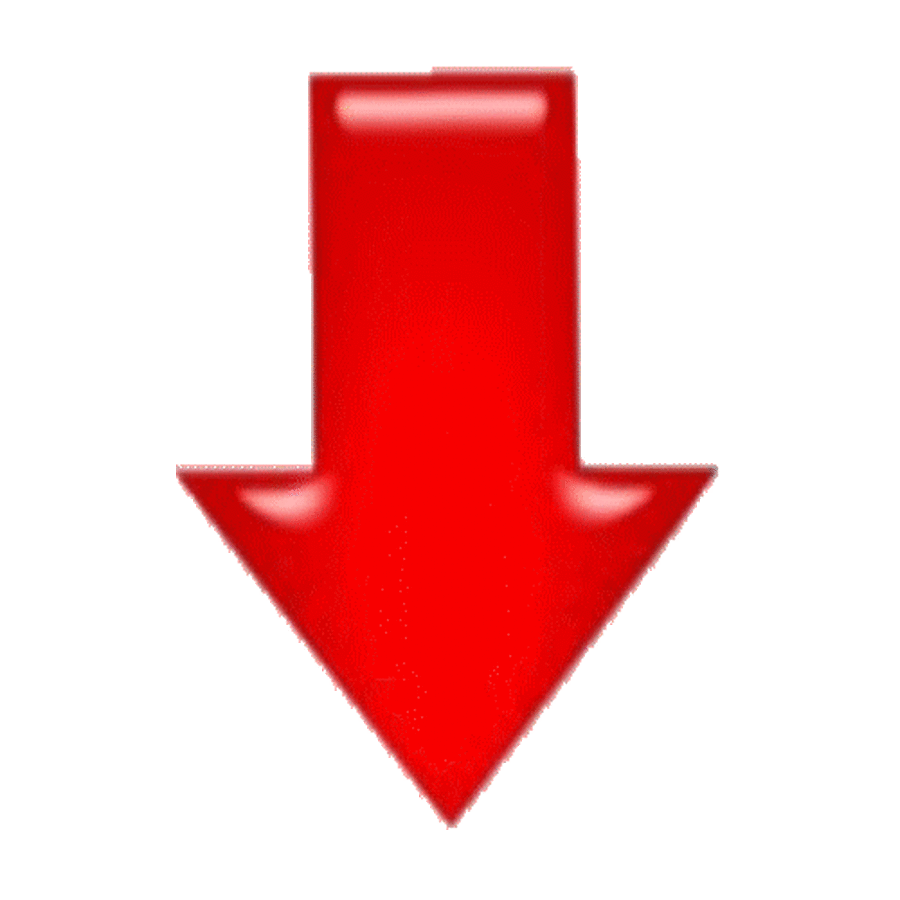 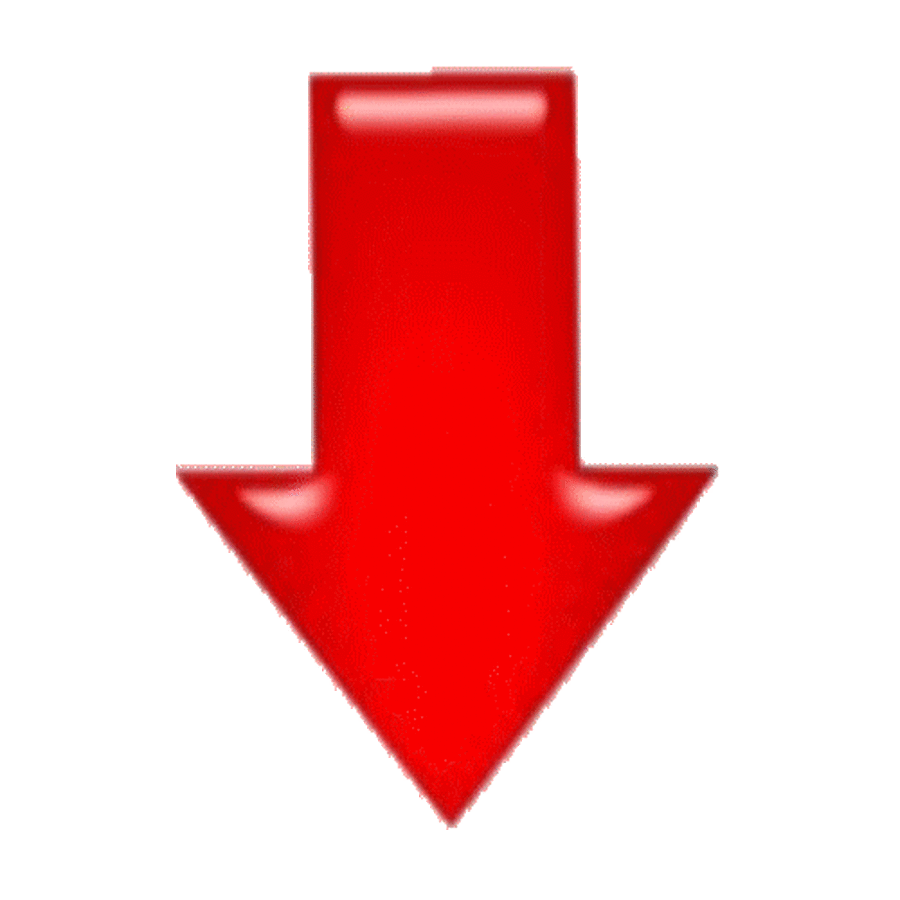 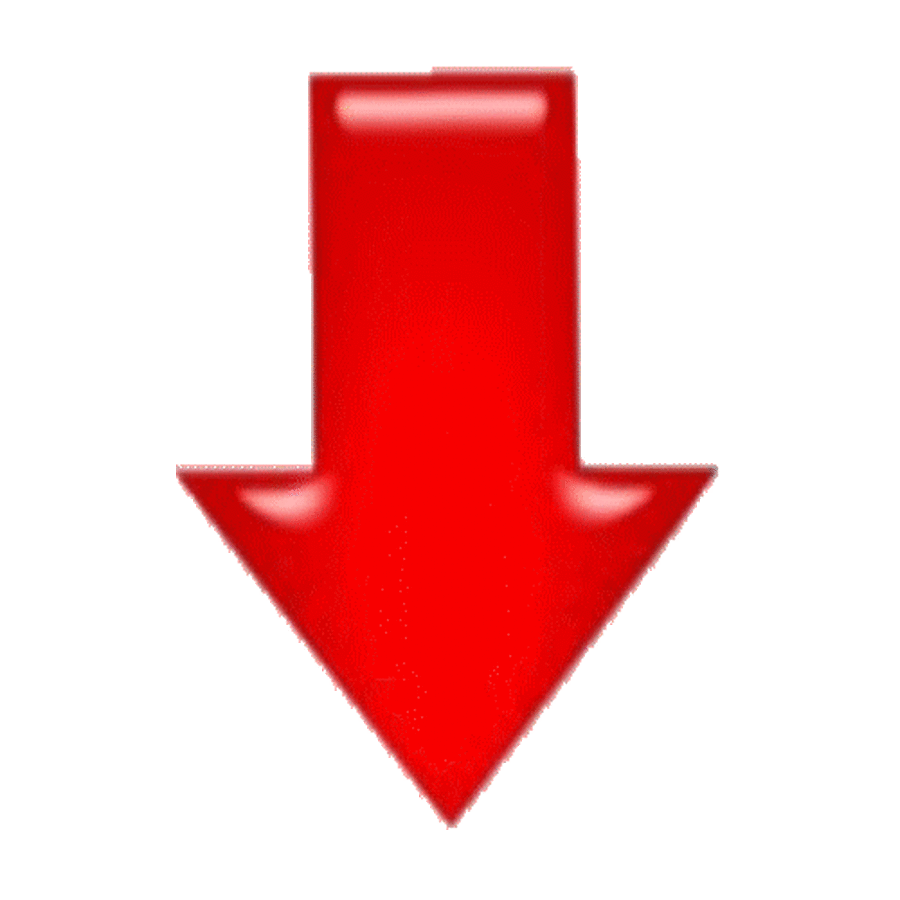 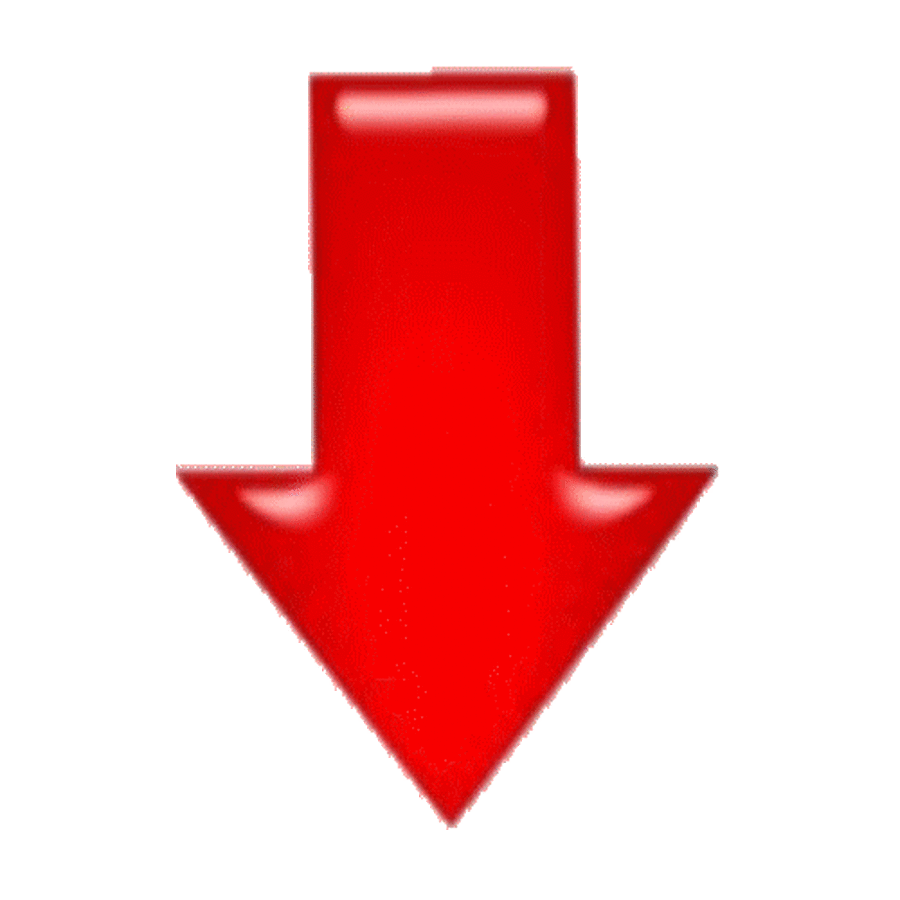 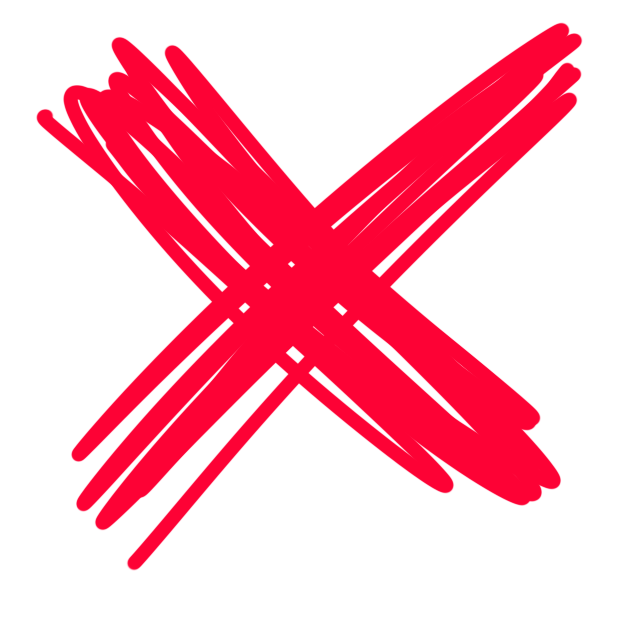 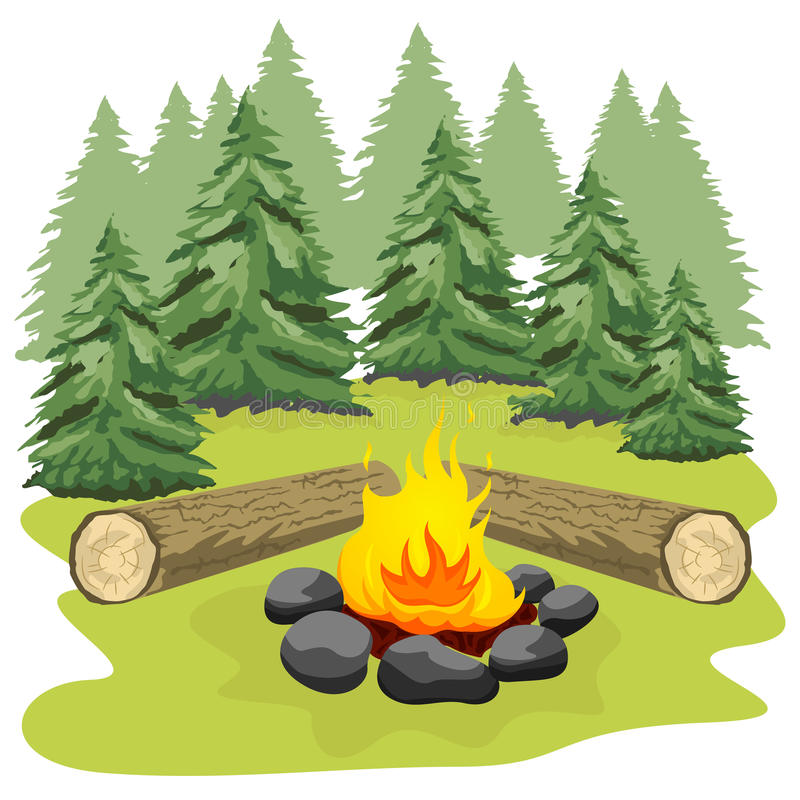 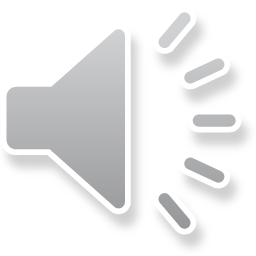 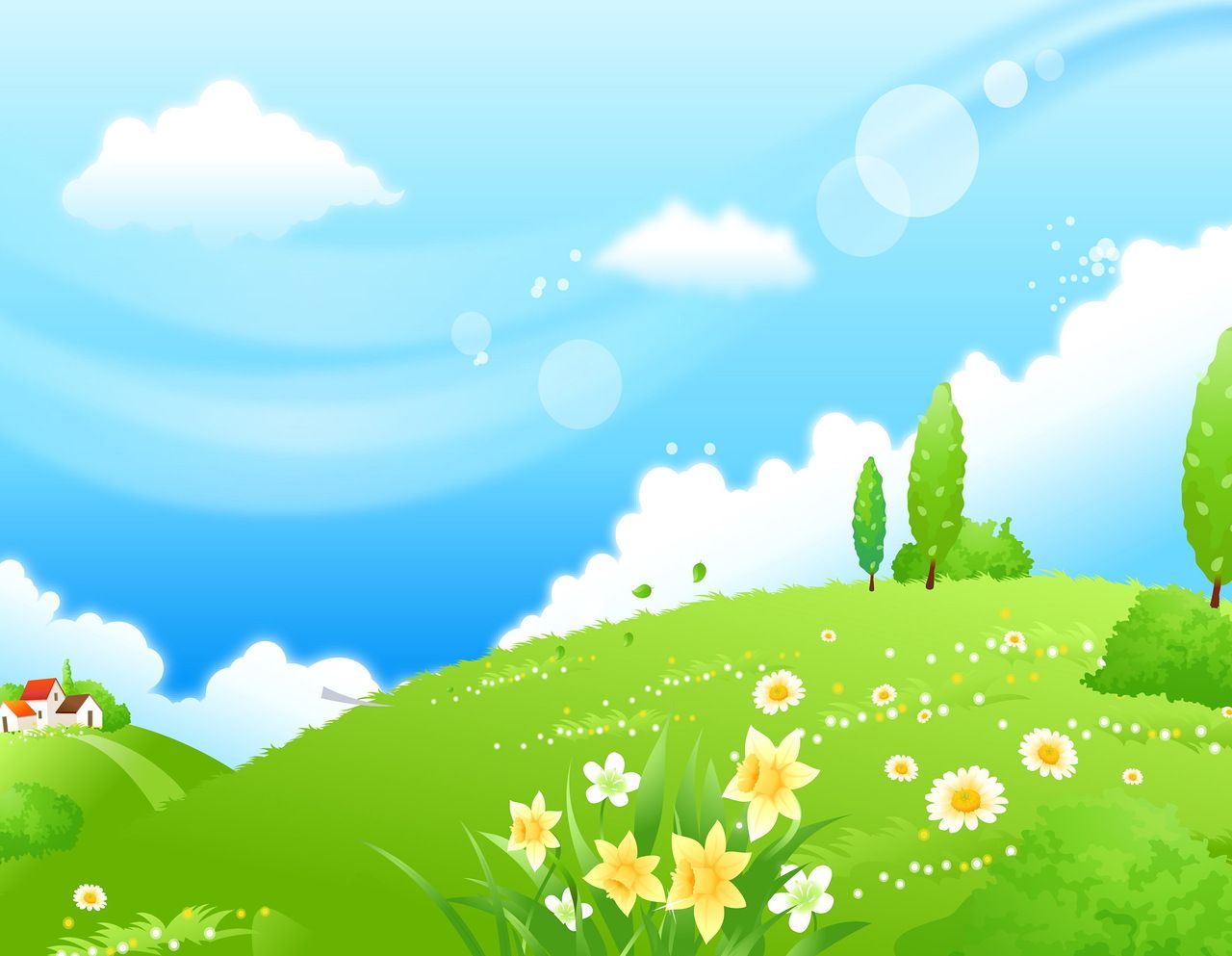 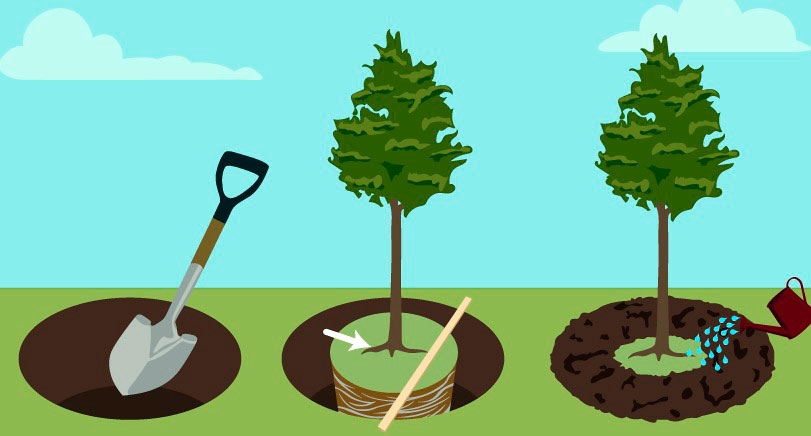 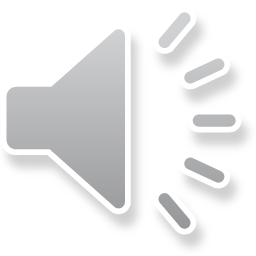 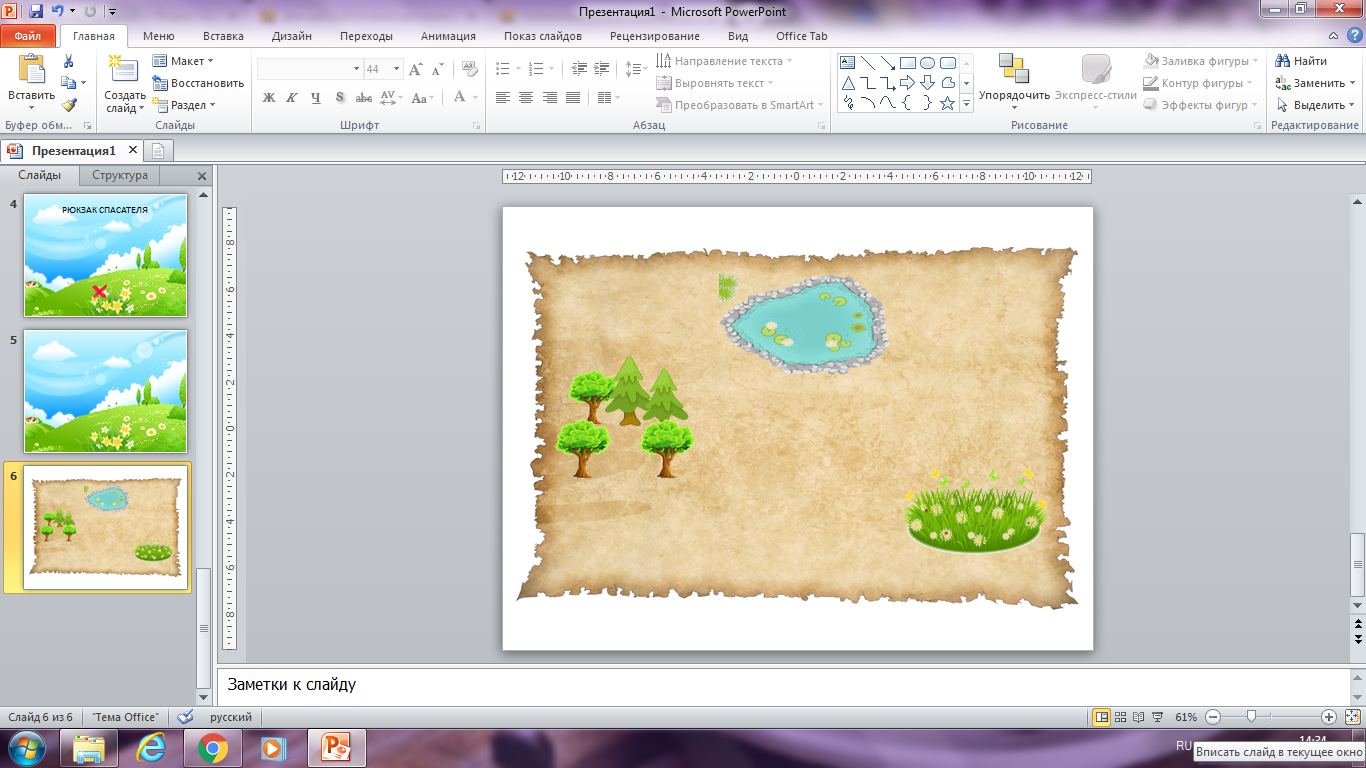 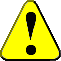 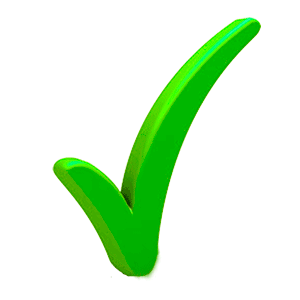 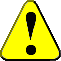 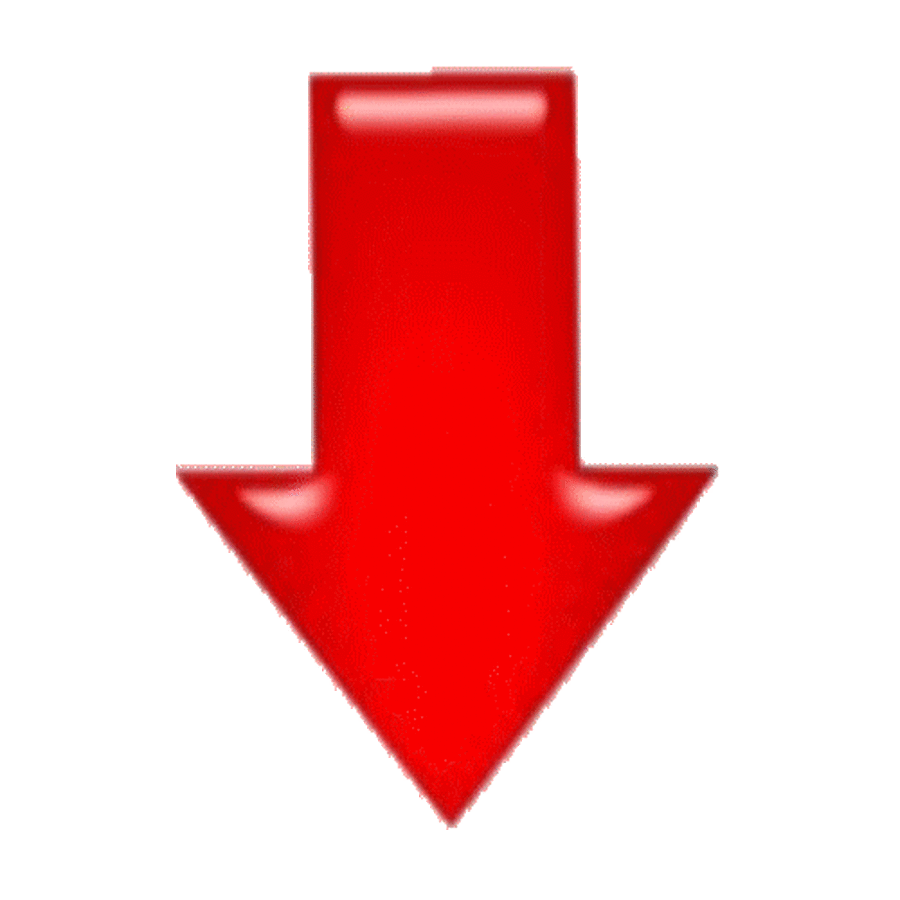 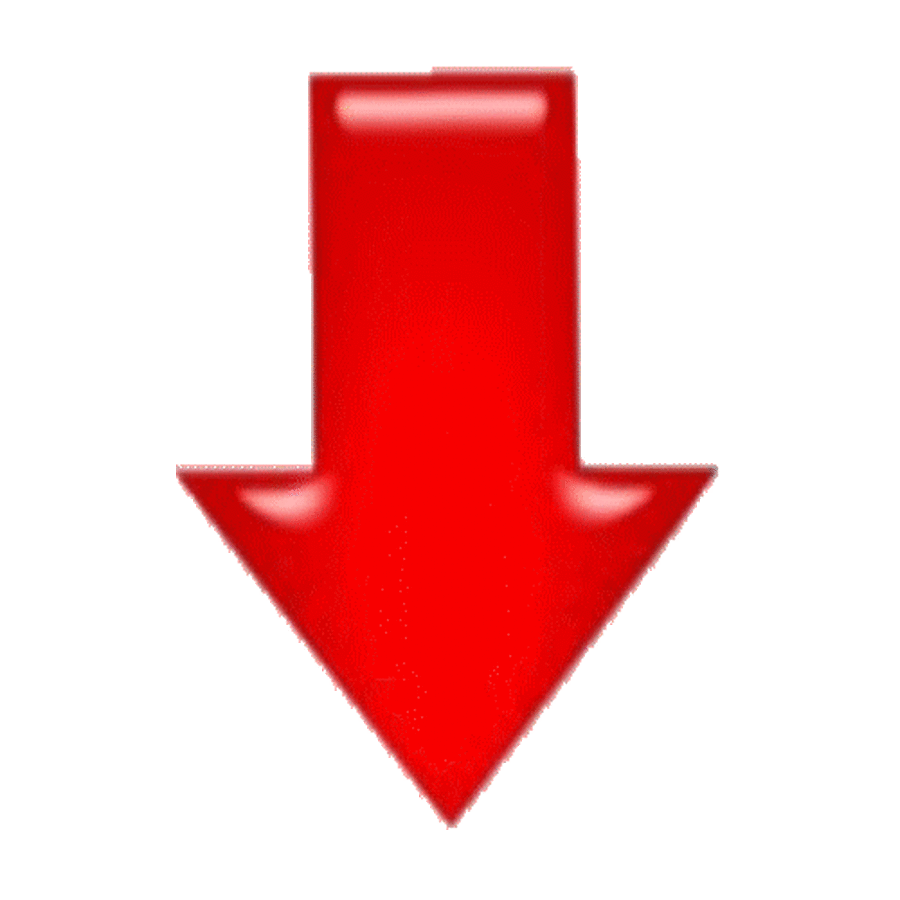 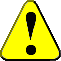 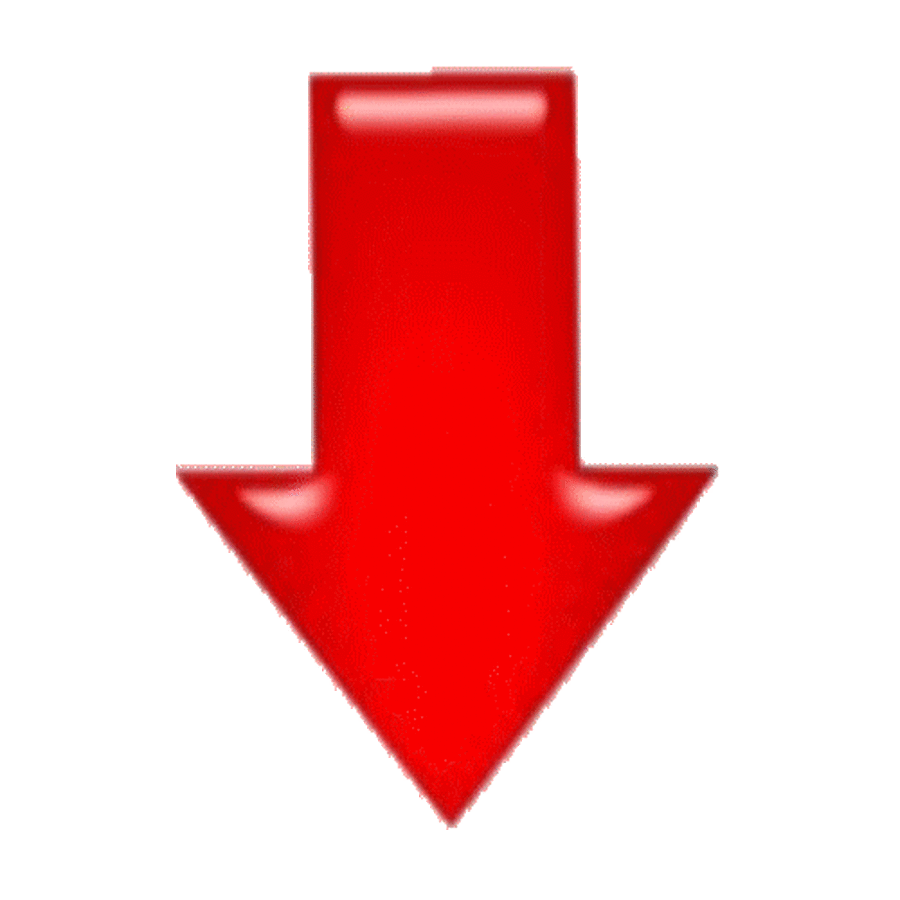 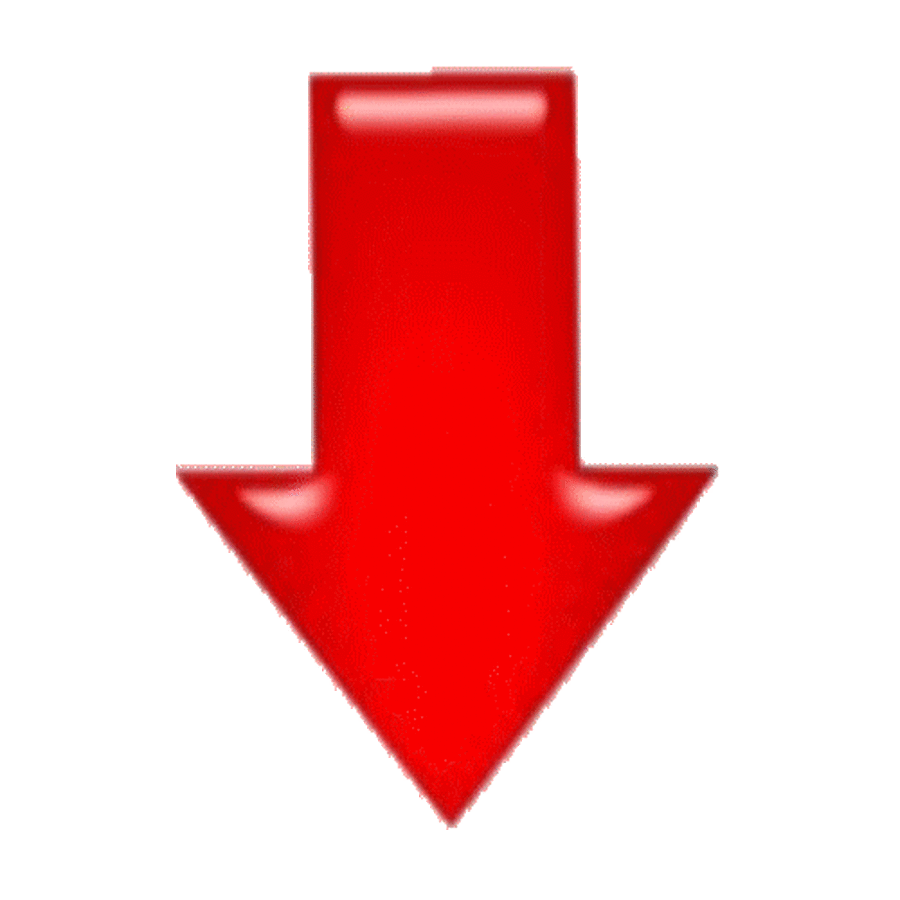 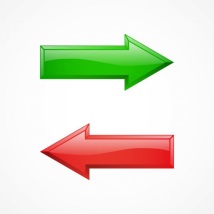 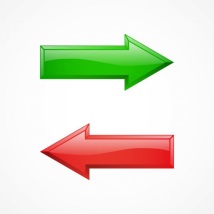 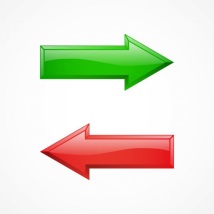 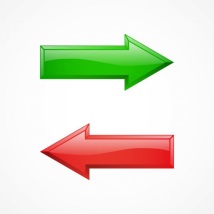 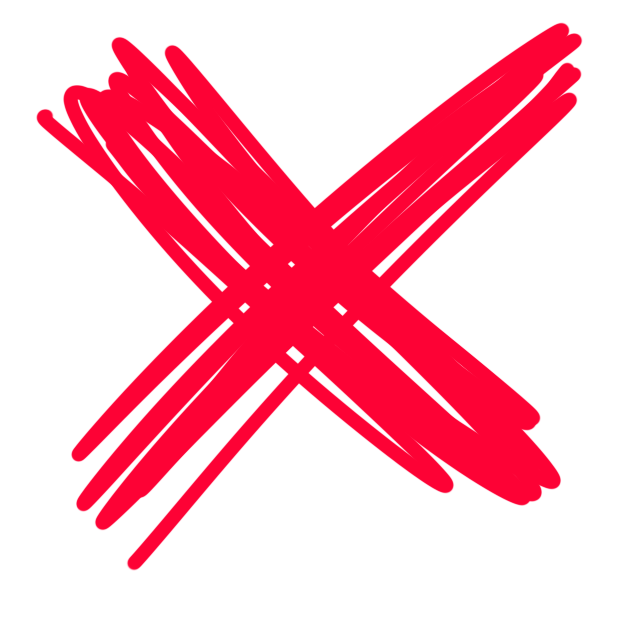 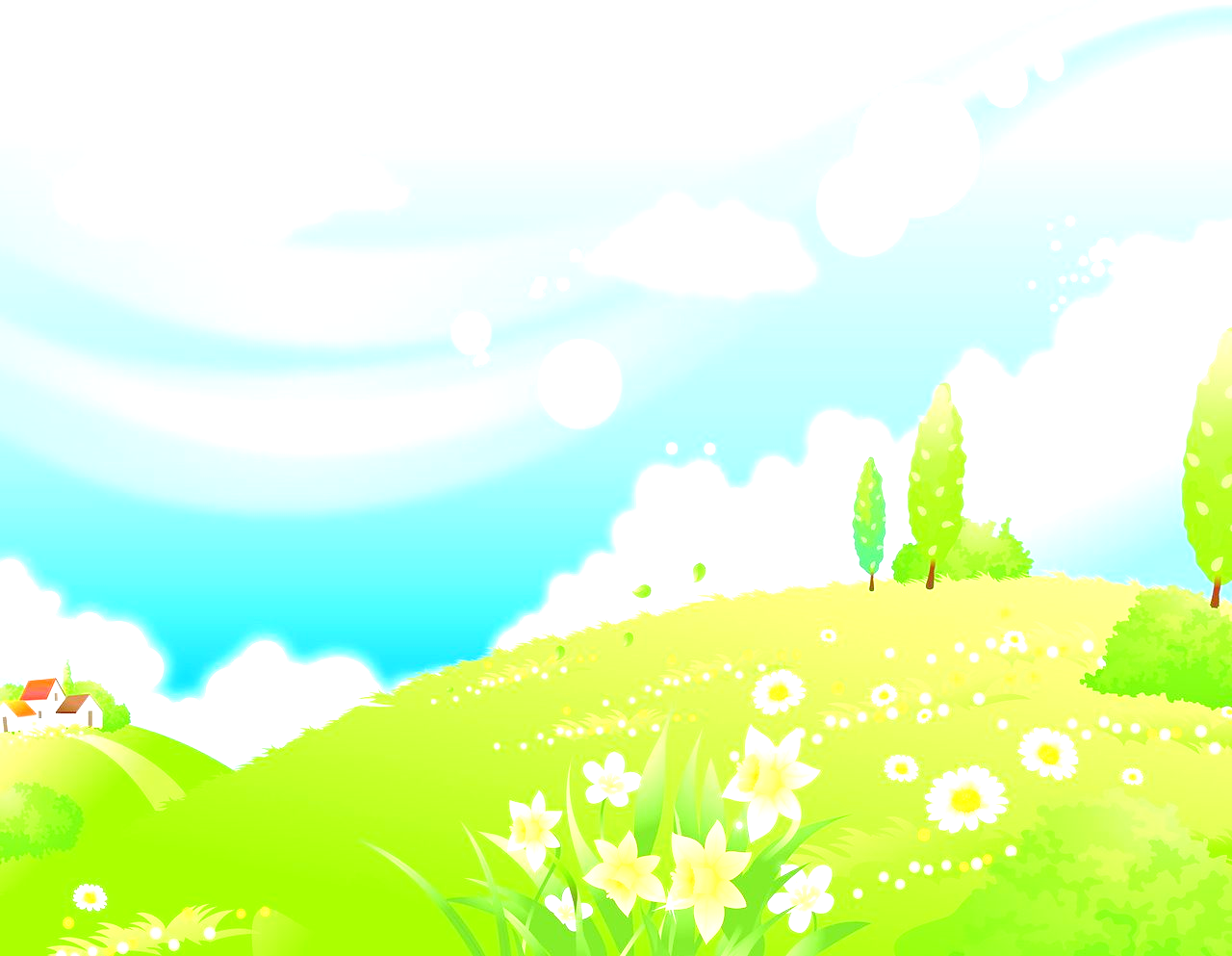 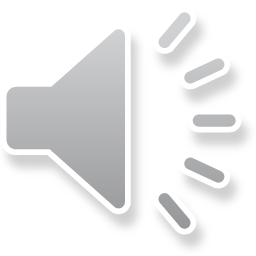 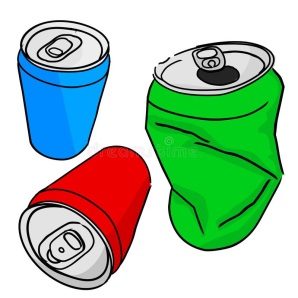 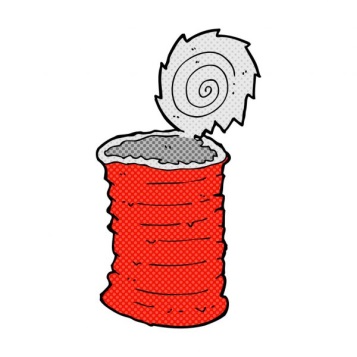 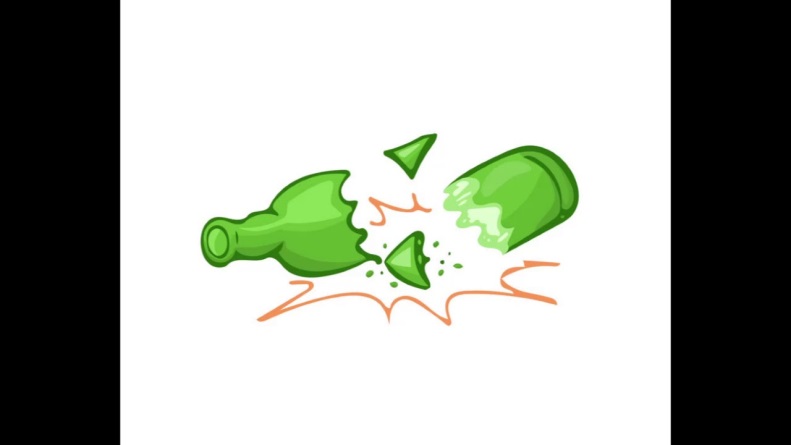 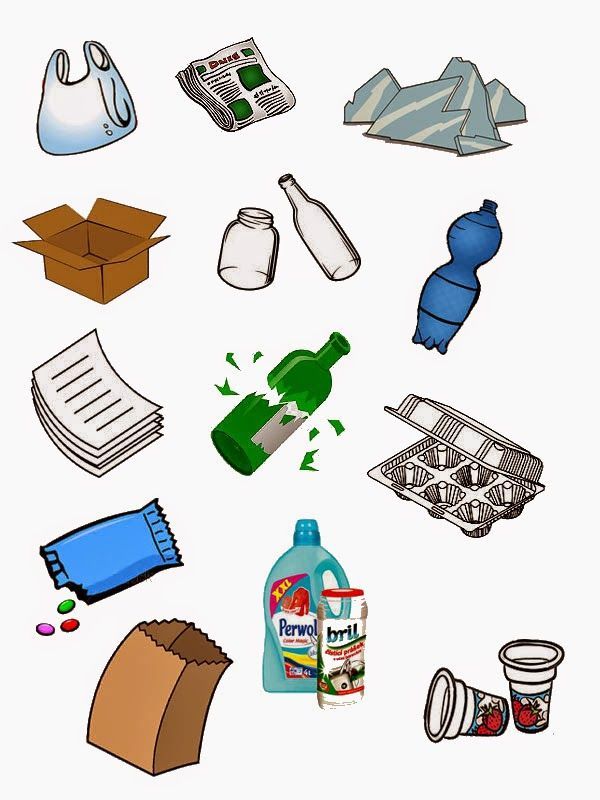 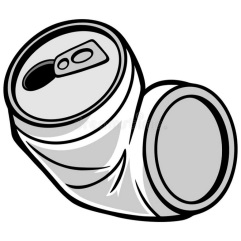 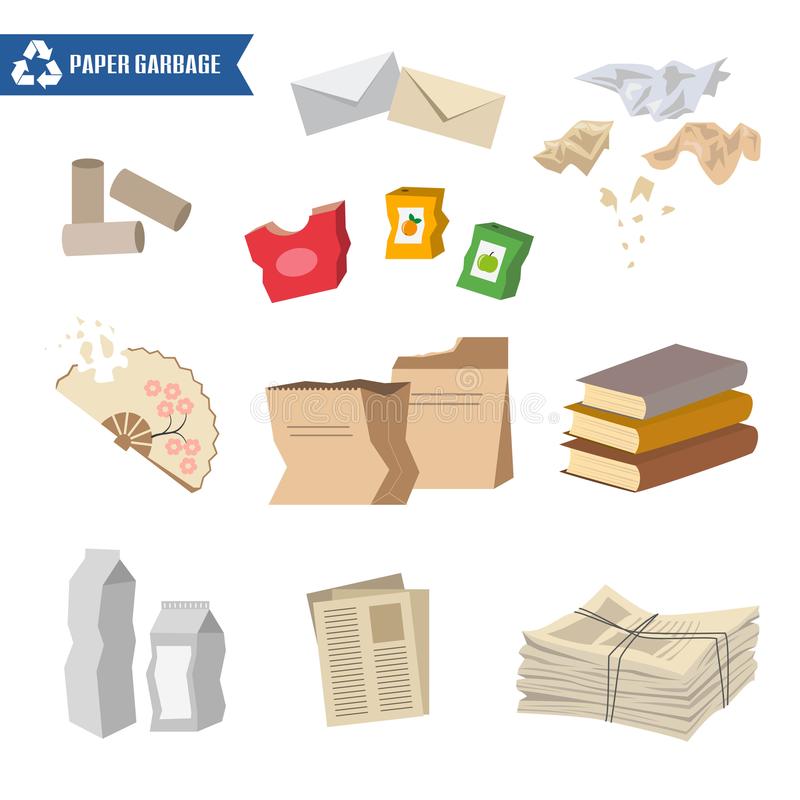 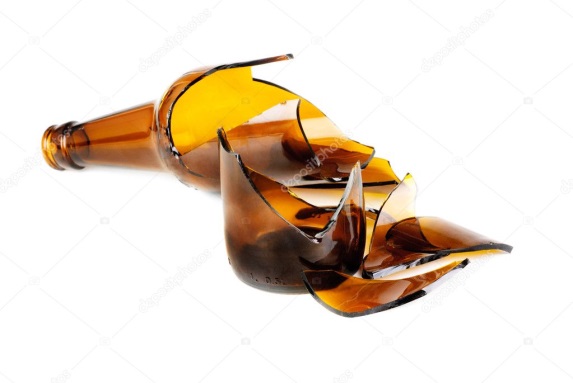 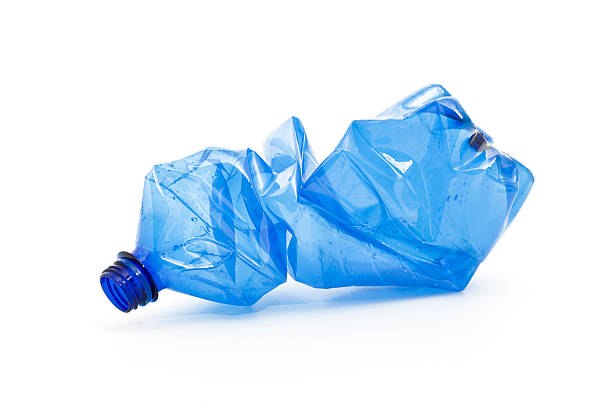 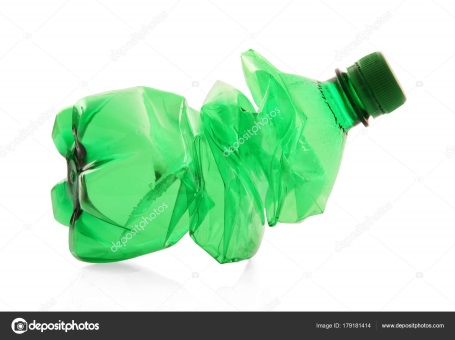 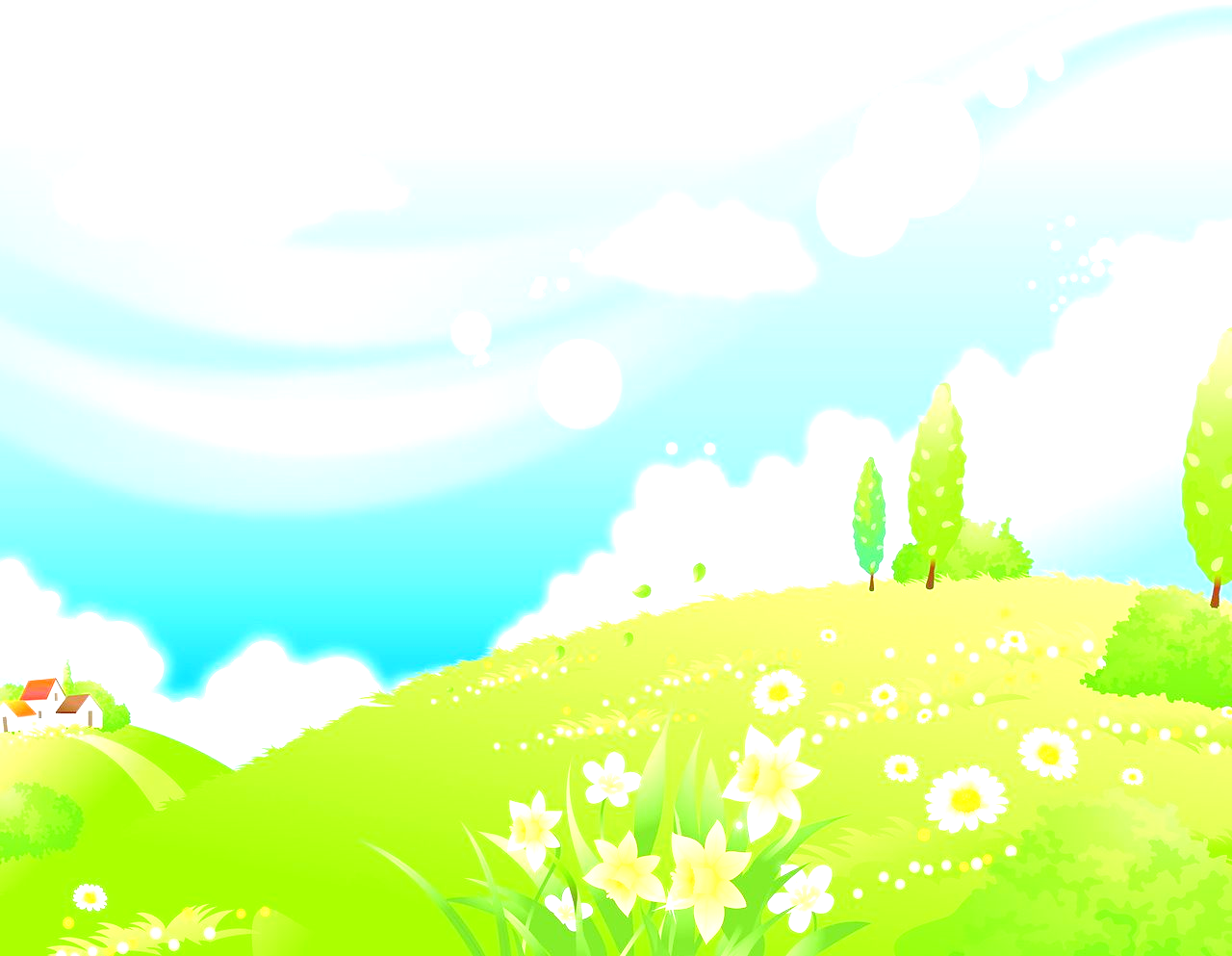 более 1000 лет
500 лет
100 лет
от 2 до 10 лет
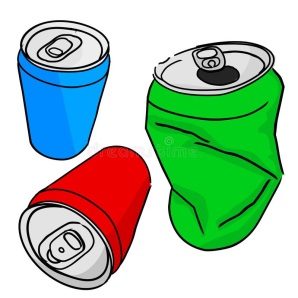 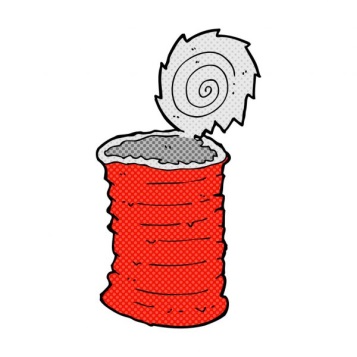 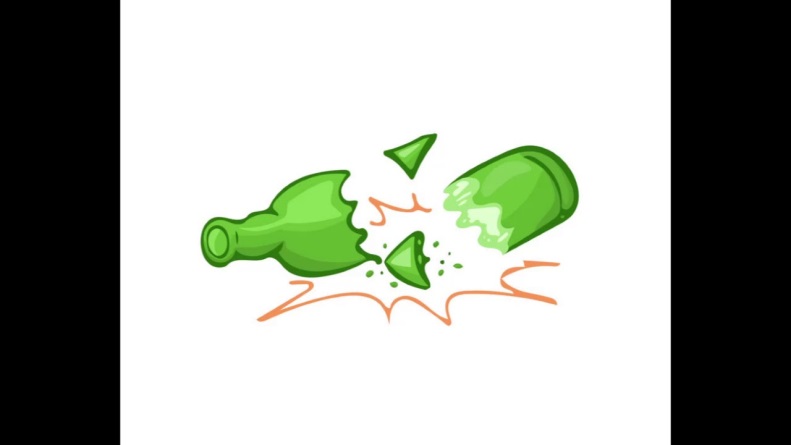 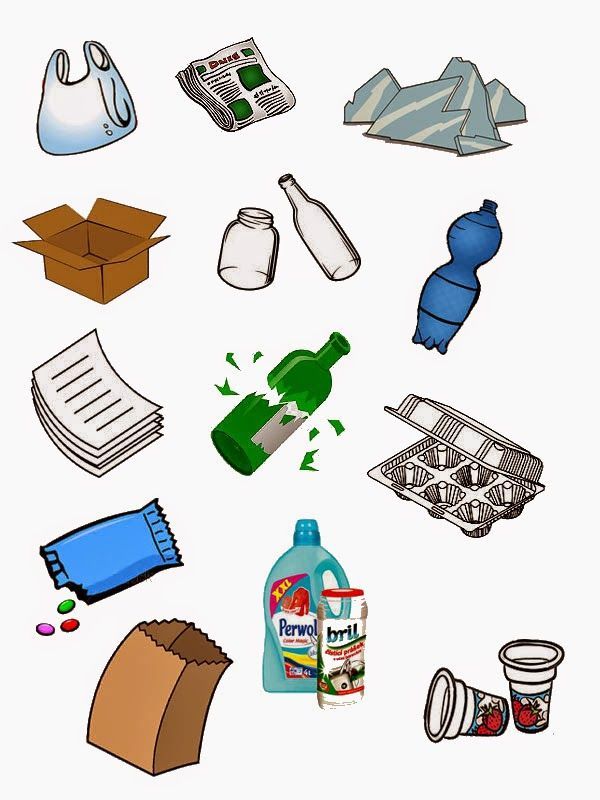 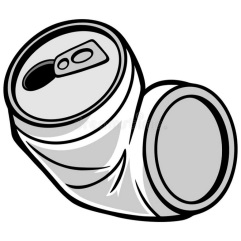 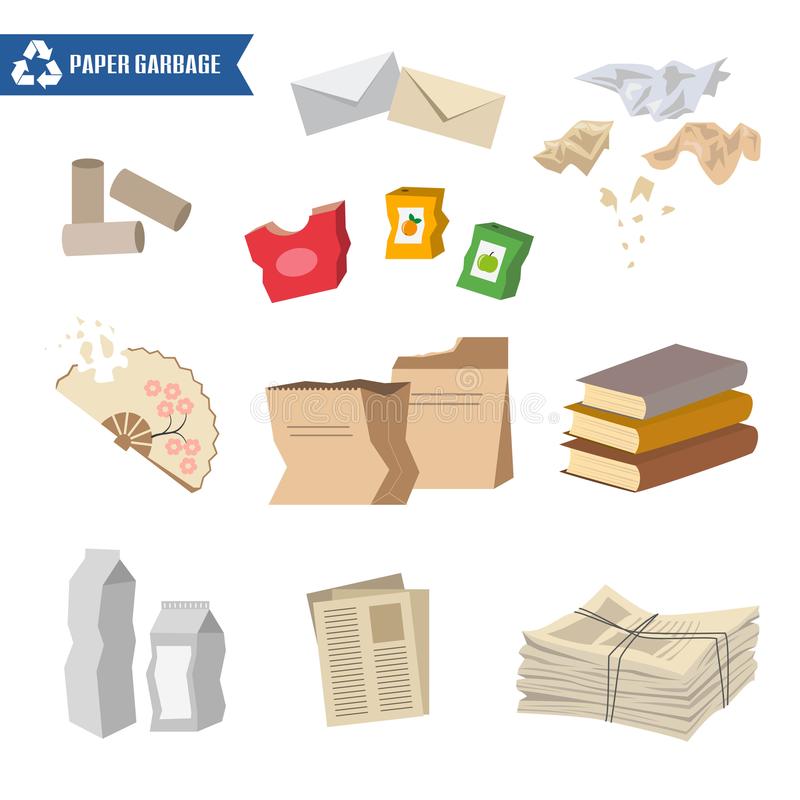 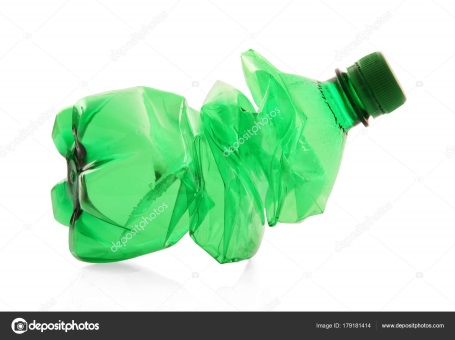 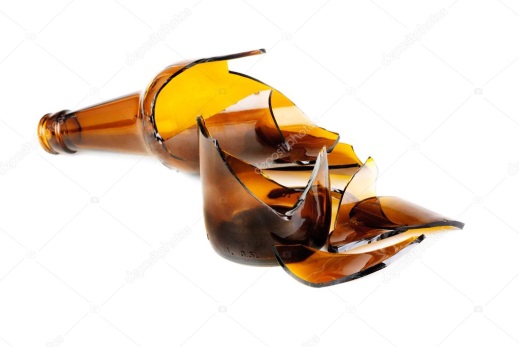 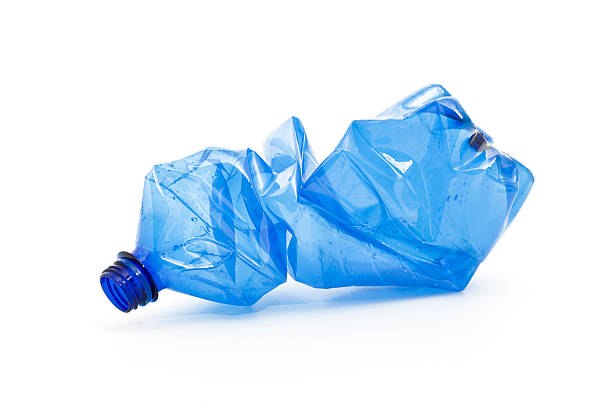 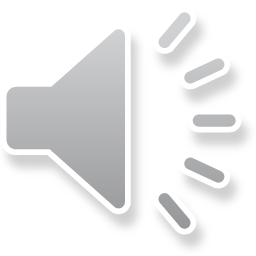 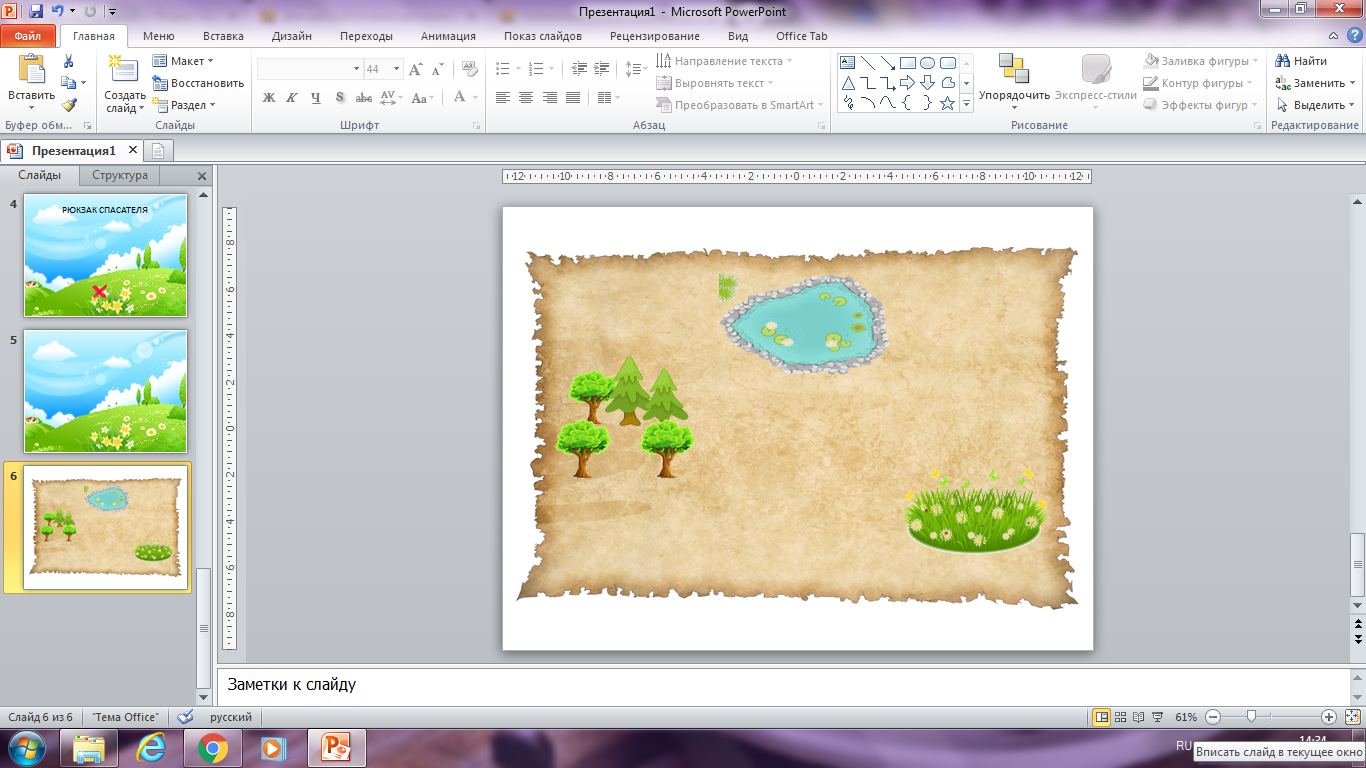 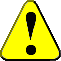 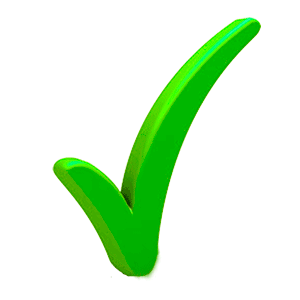 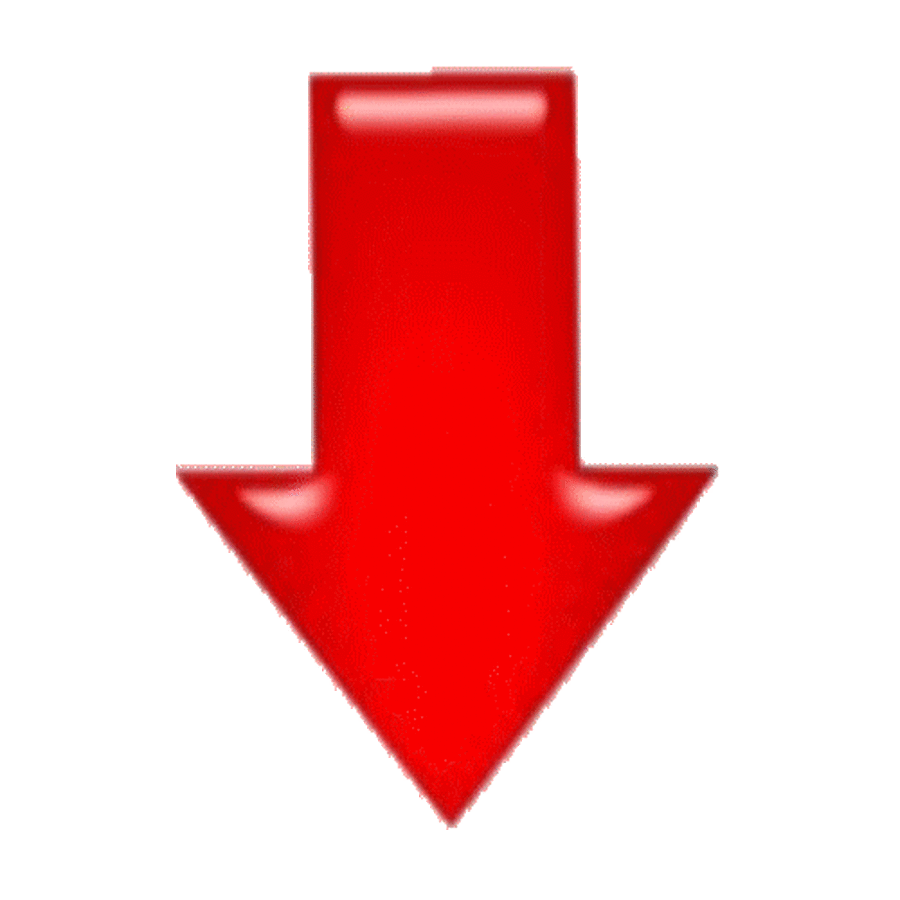 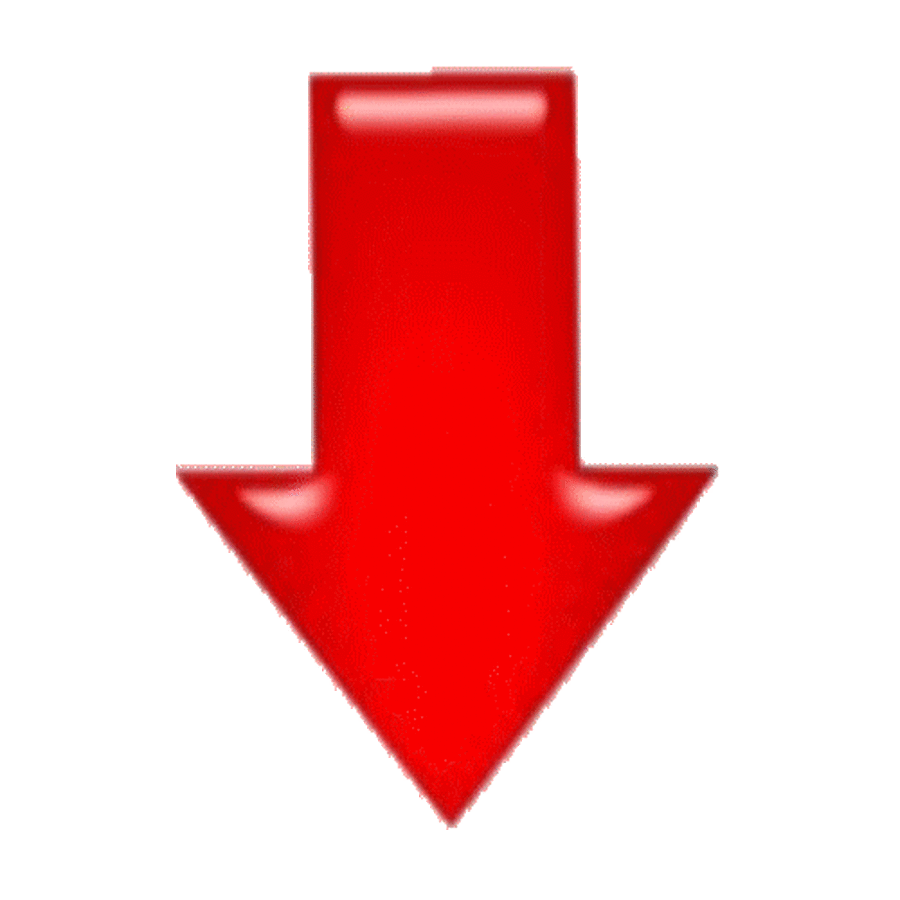 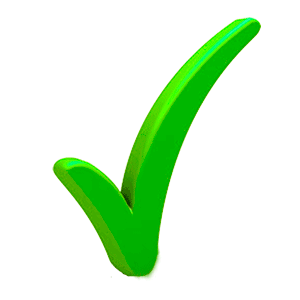 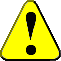 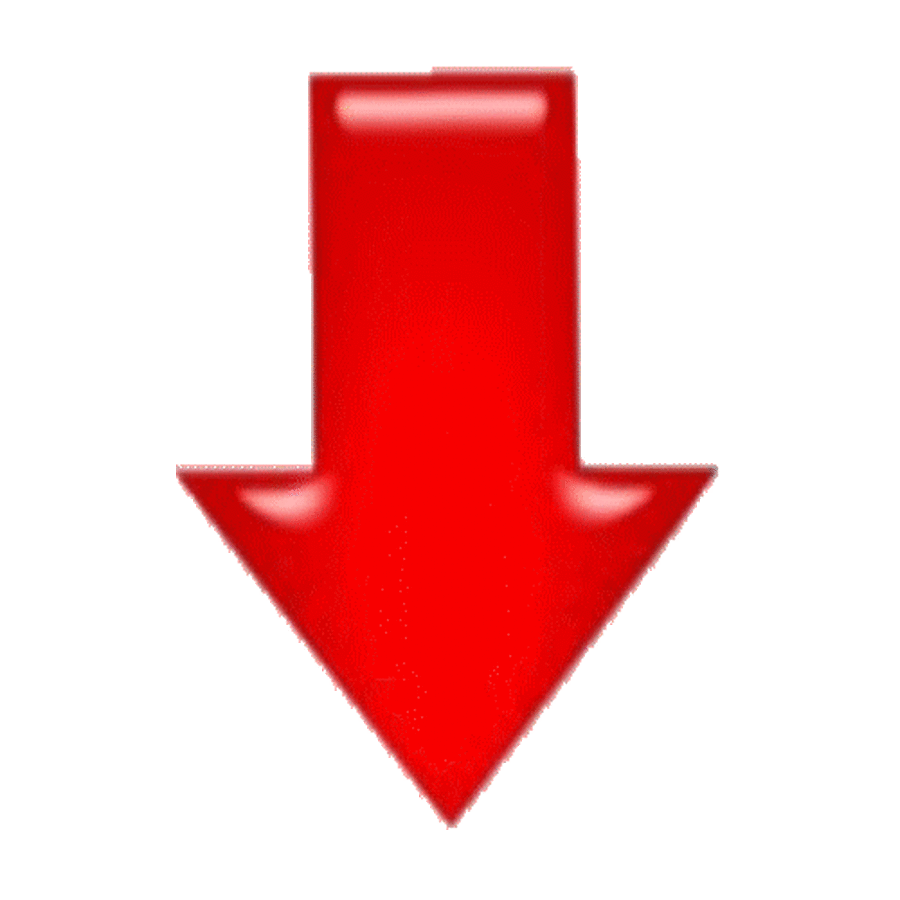 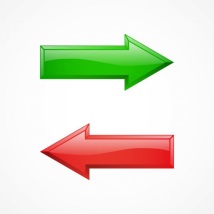 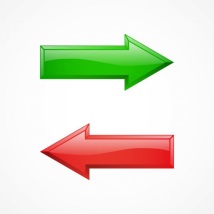 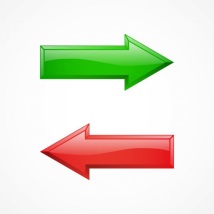 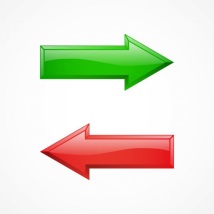 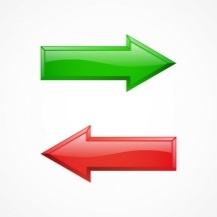 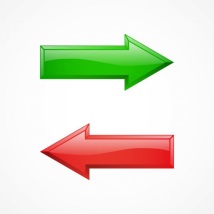 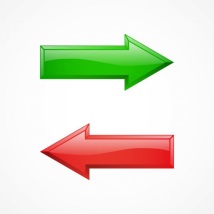 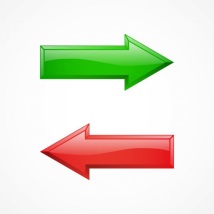 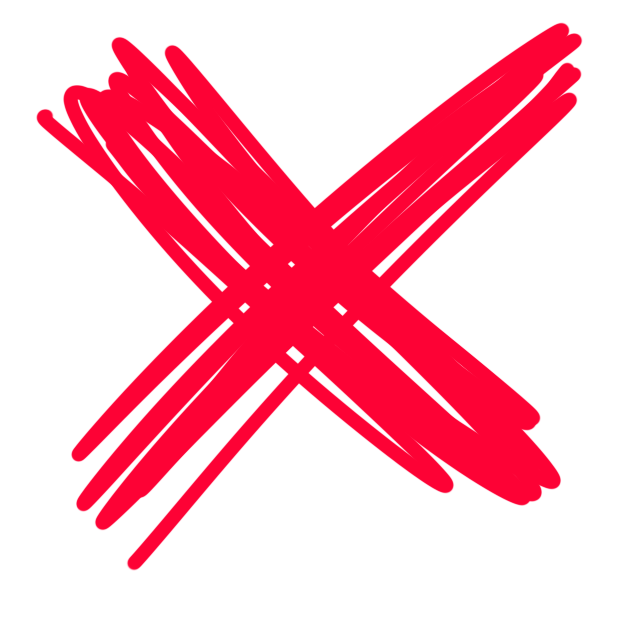 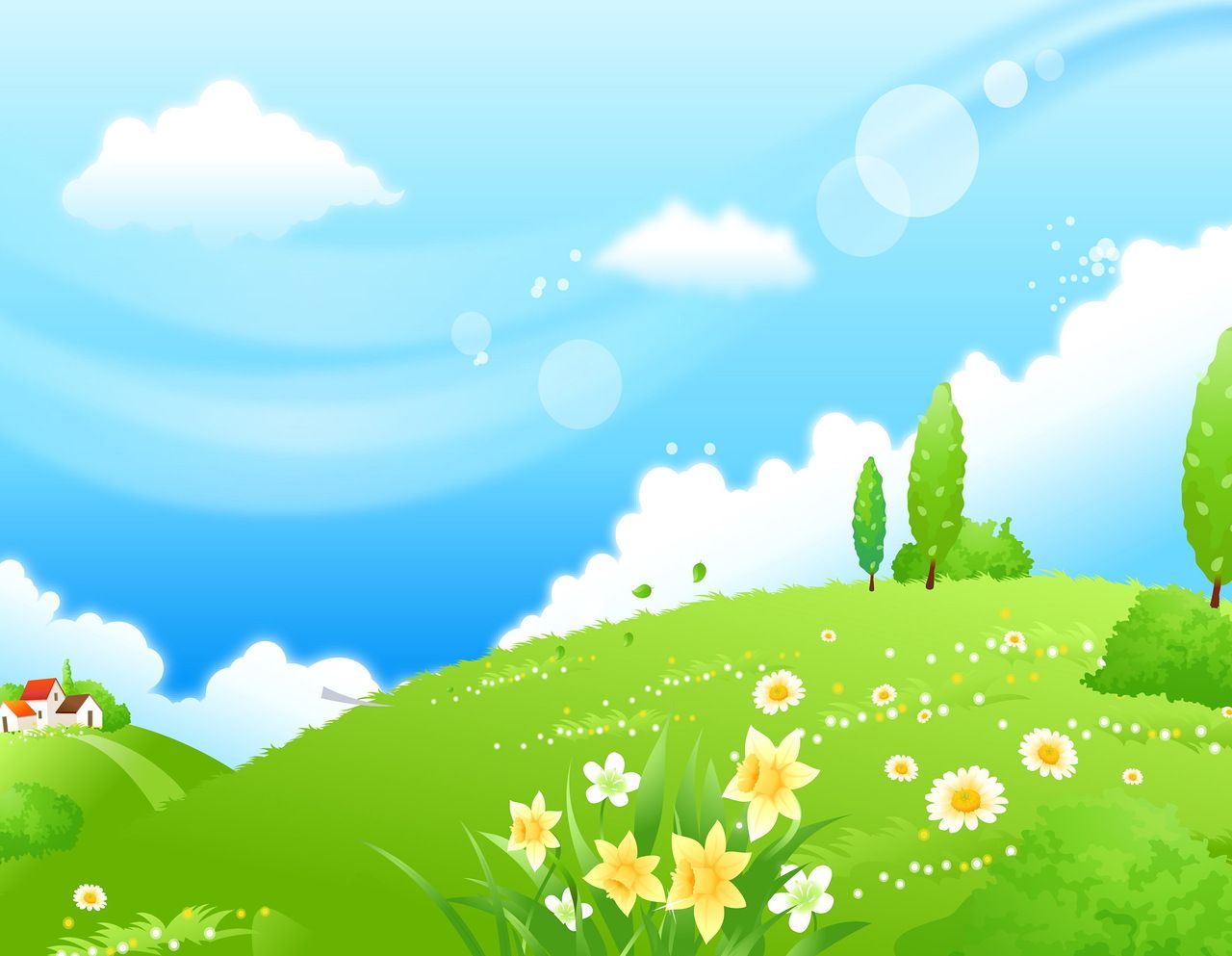 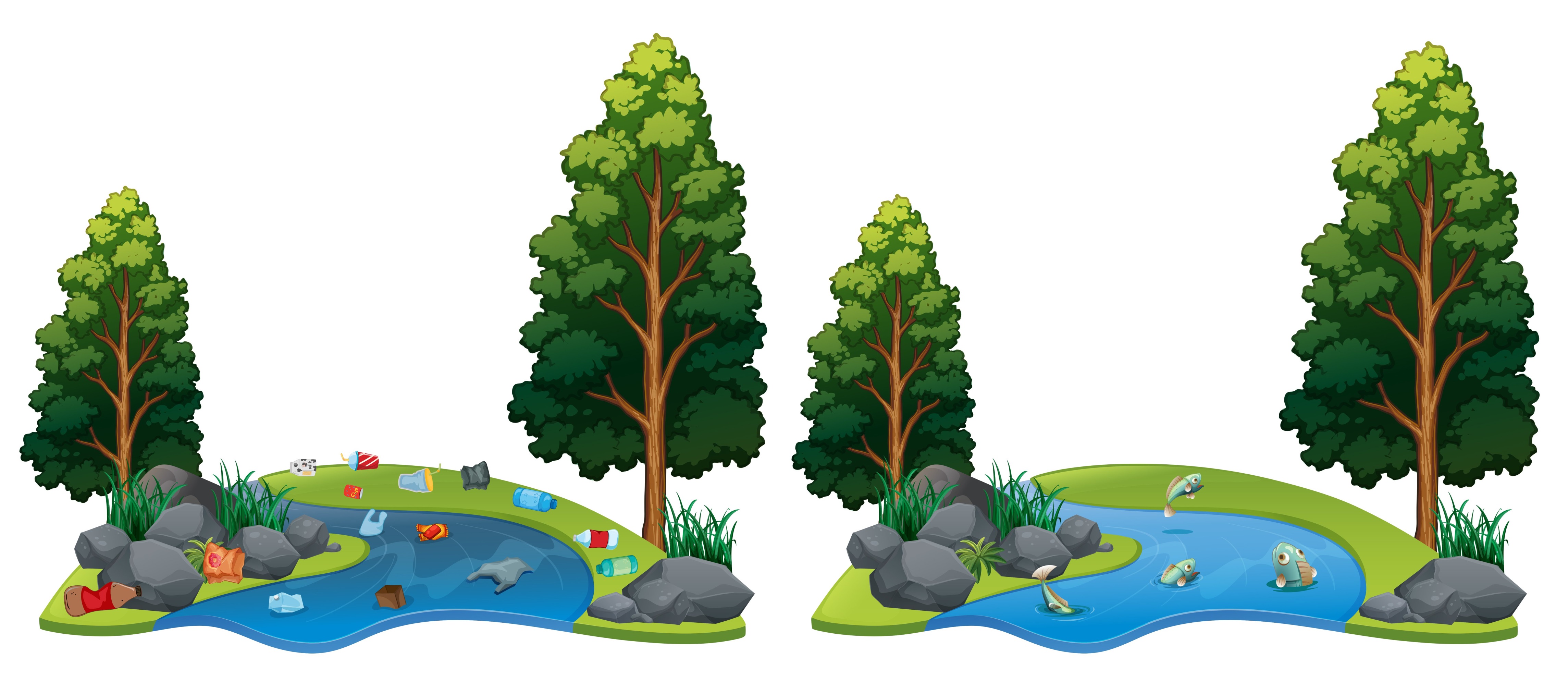 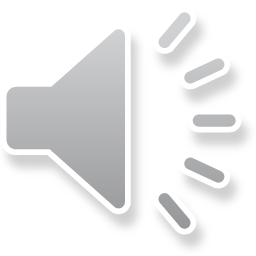 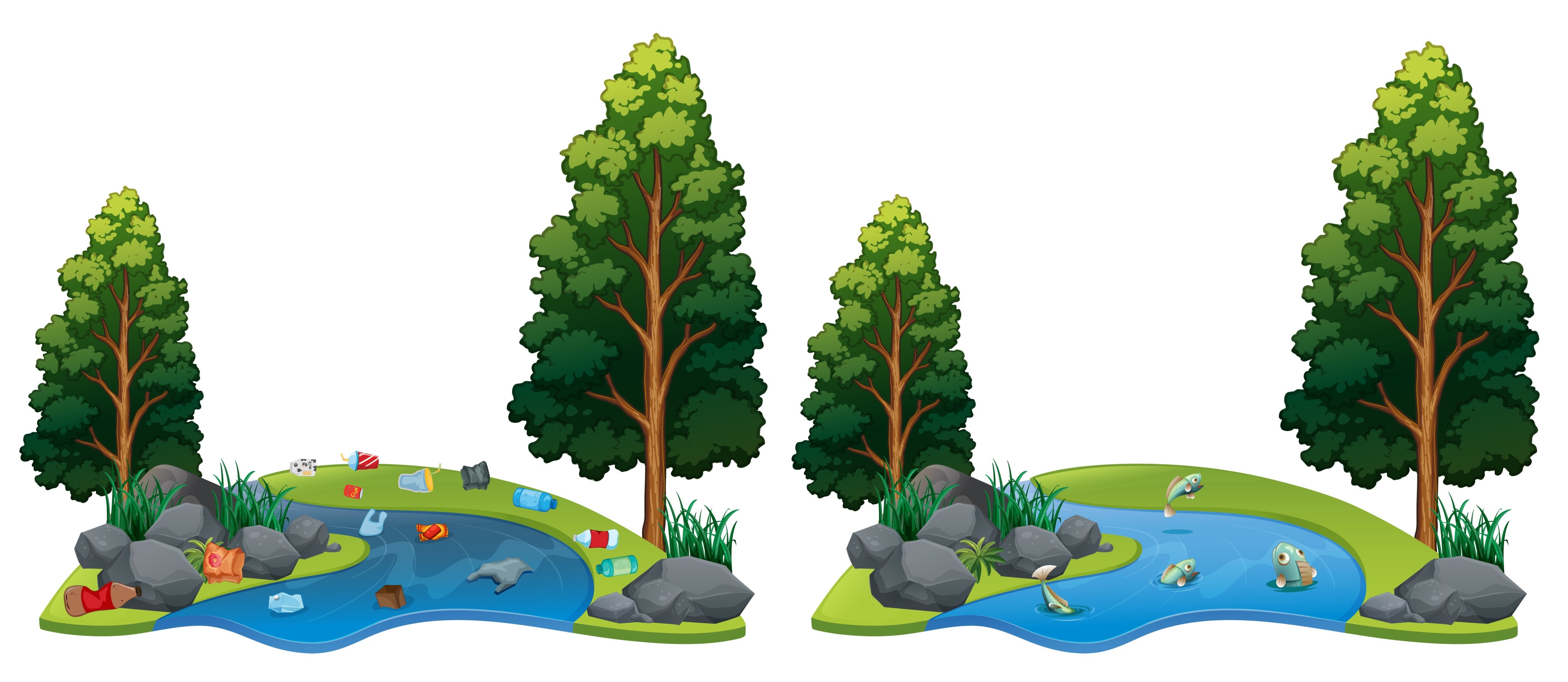 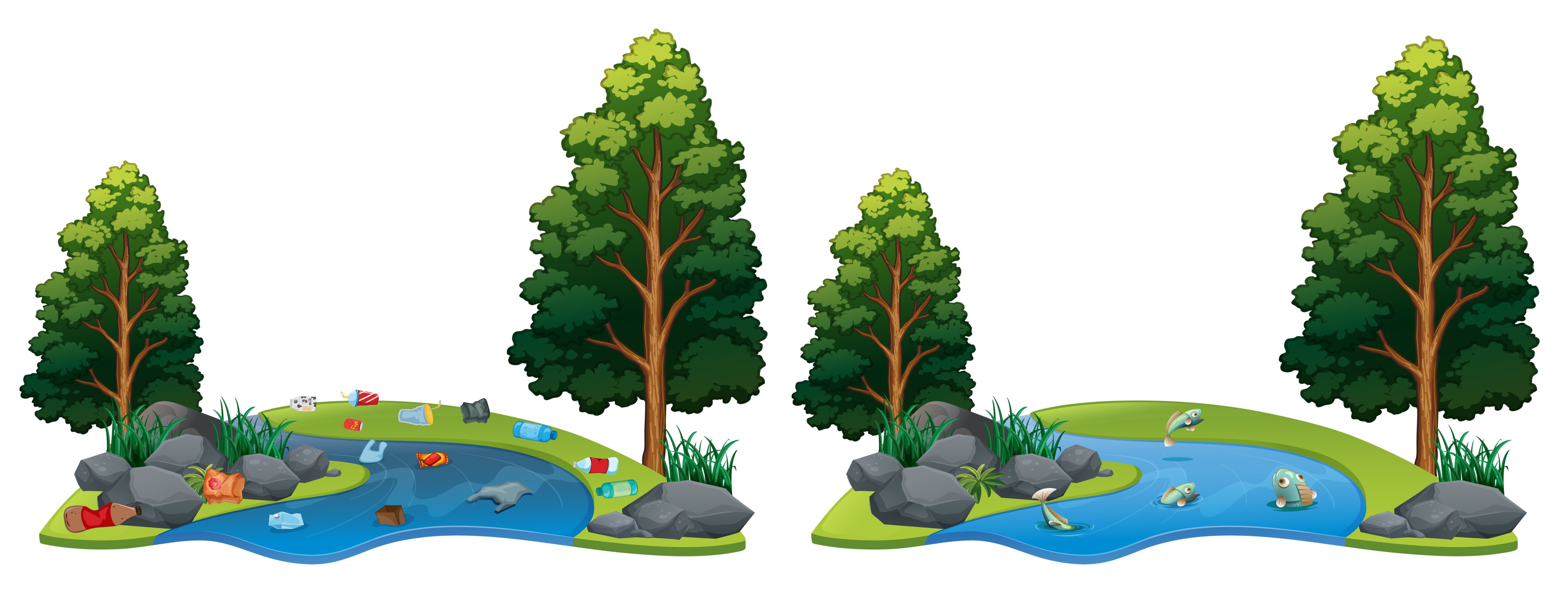 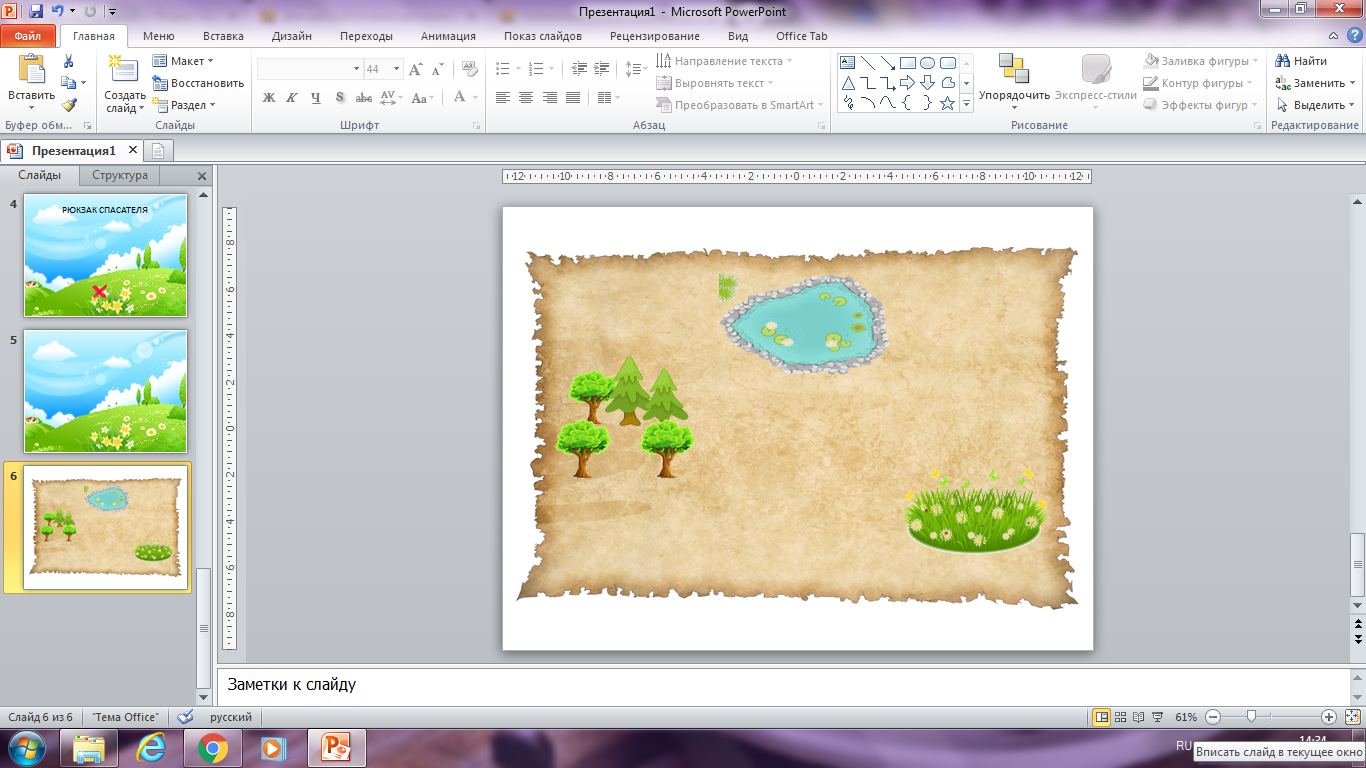 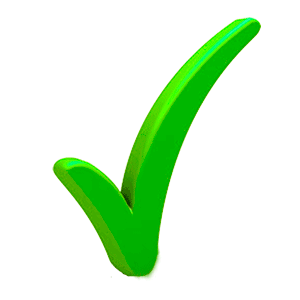 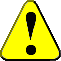 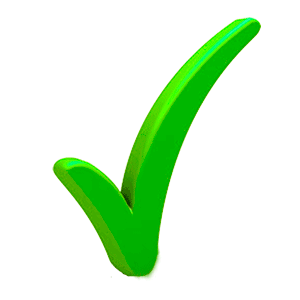 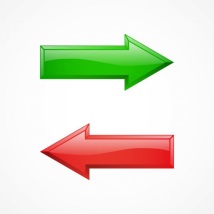 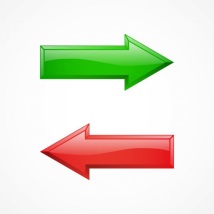 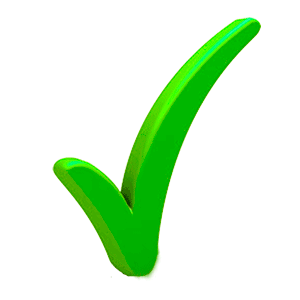 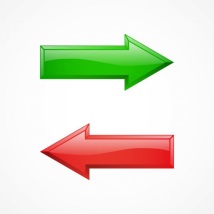 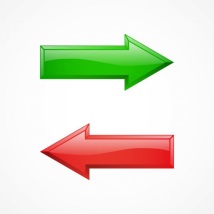 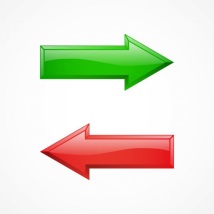 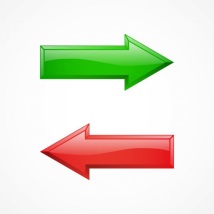 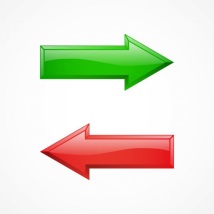 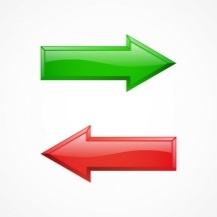 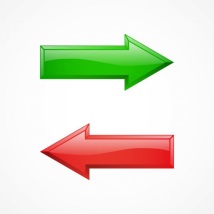 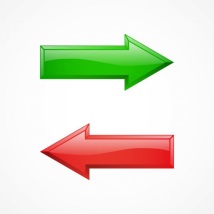 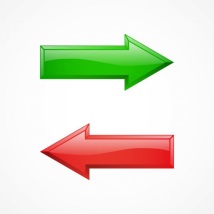 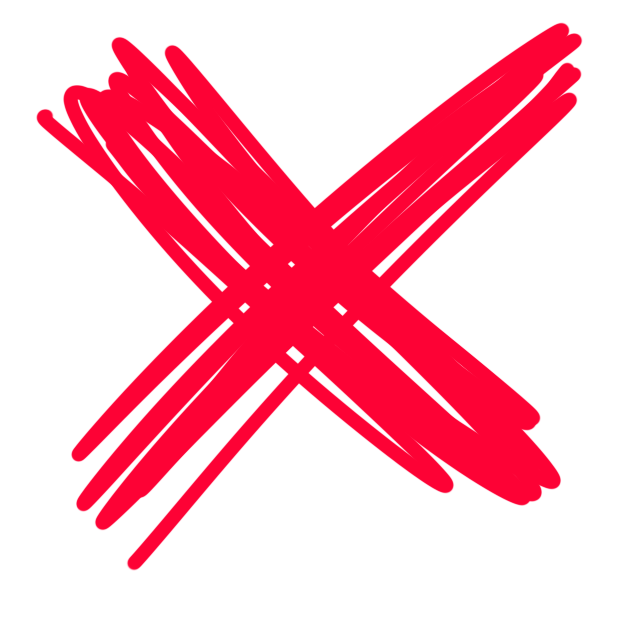 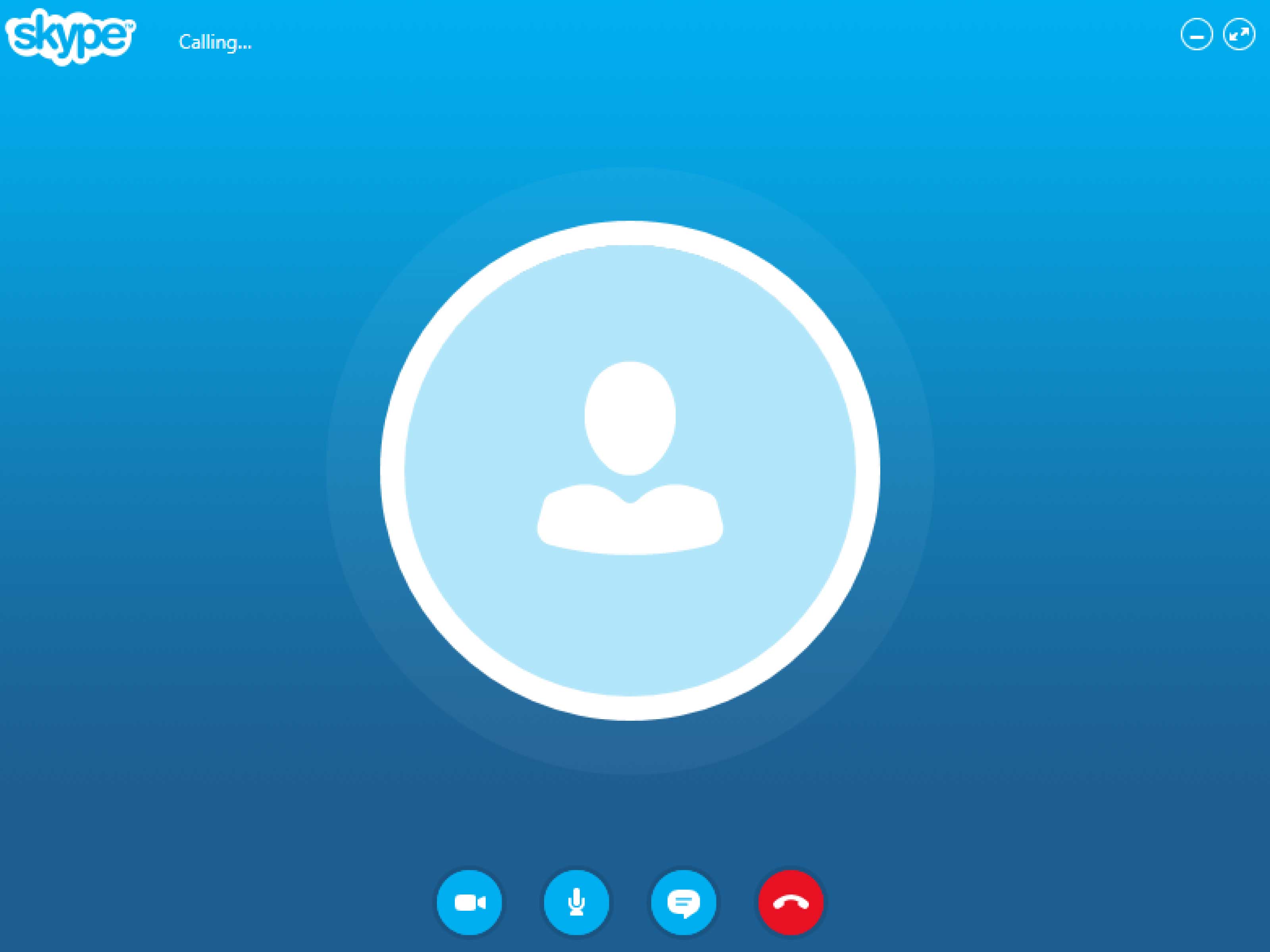 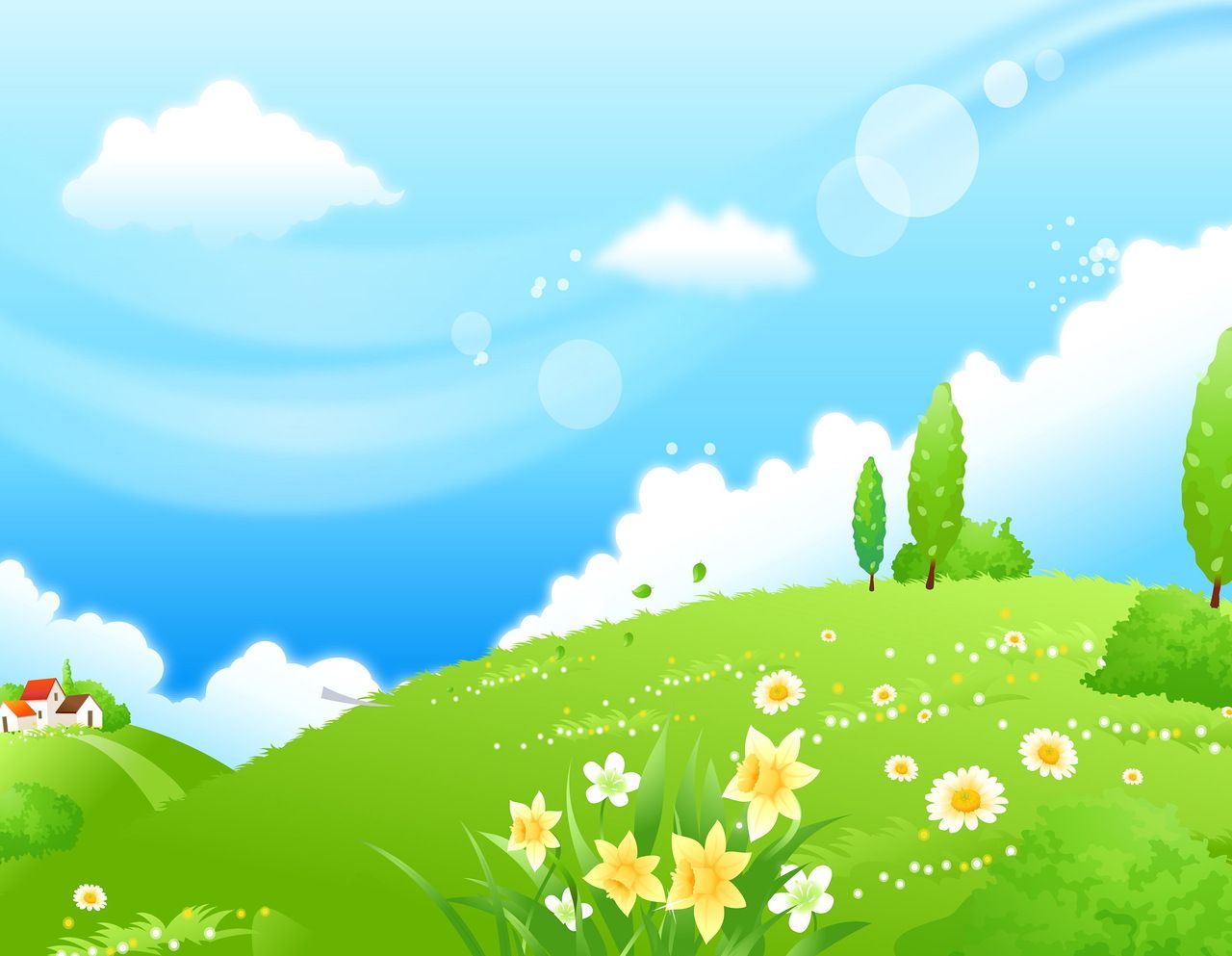 ВСТАВИТЬ ВИДЕО ЗАПИСЬ ЭКОЛОГА, где он благодарит ребят
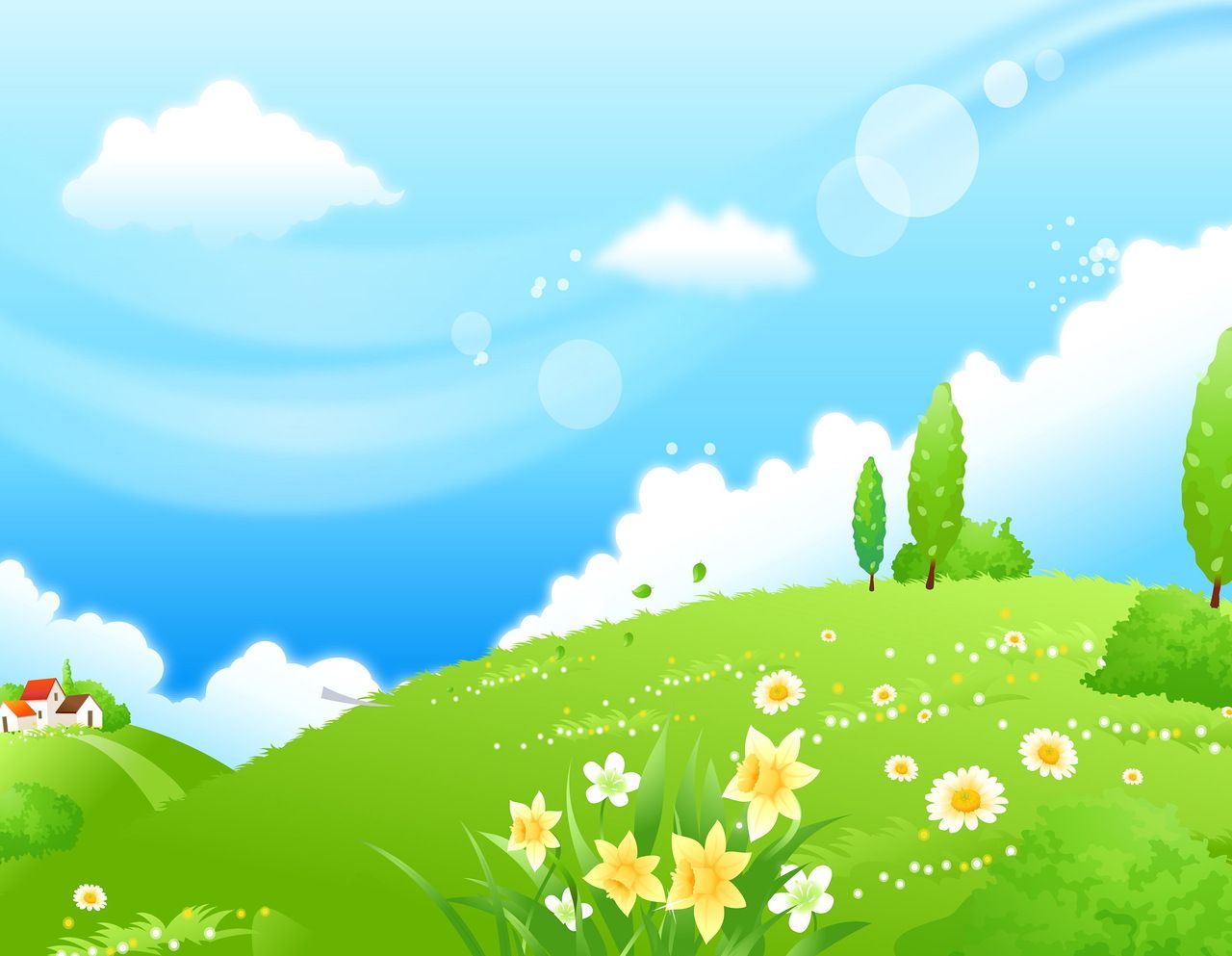 СПАСИБО 
ЗА 
ВНИМАНИЕ